0
5
The Structure and Function of Large Biological Molecules
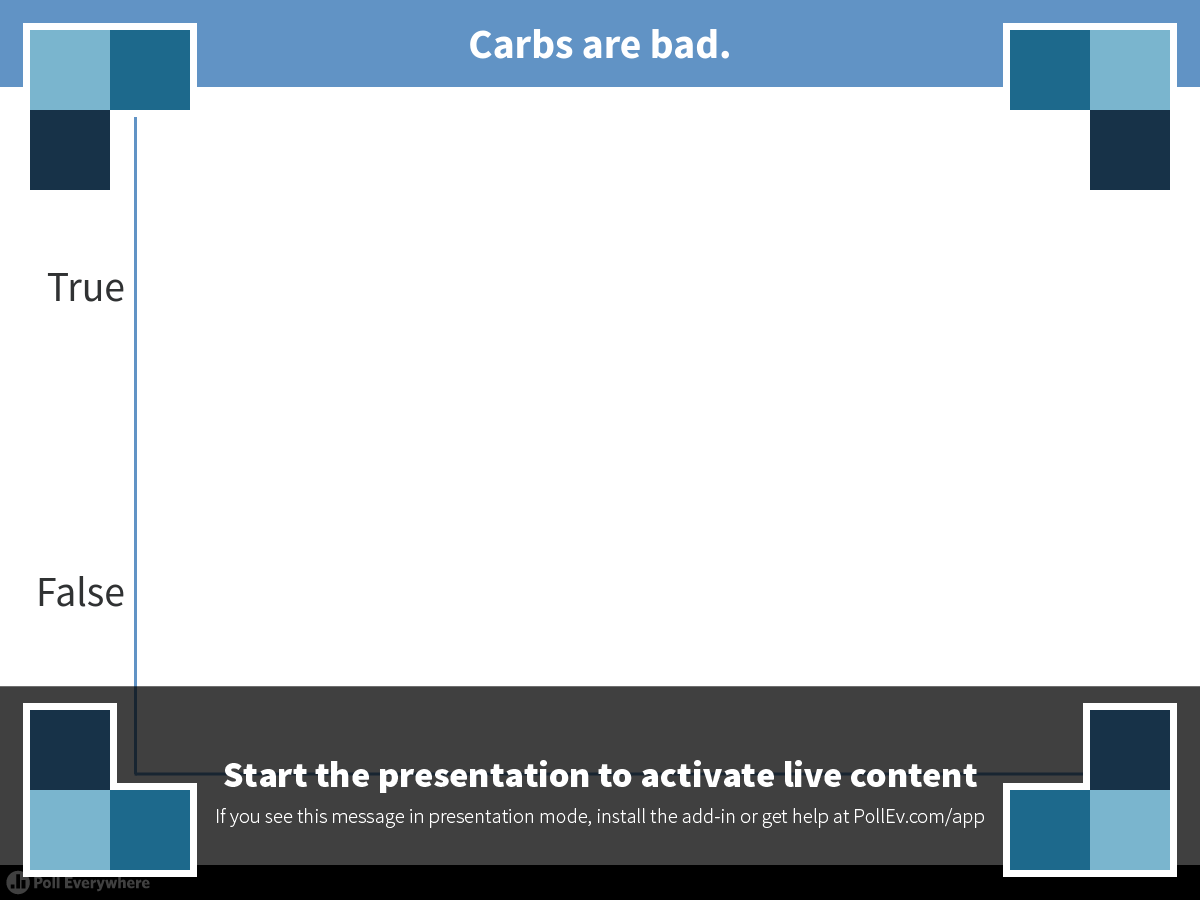 [Speaker Notes: Carbs are bad.
https://www.polleverywhere.com/multiple_choice_polls/M0Jq4SWGLPm9oBW]
The Molecules of Life
All living things are made up of four classesof large biological molecules: carbohydrates, lipids, proteins, and nucleic acids
Macromolecules are large, complex molecules 
Large biological molecules have unique properties that arise from the orderly arrangement of their atoms
Overview
Concept 5.1: Macromolecules are polymers, built from monomers
Concept 5.2: Carbohydrates serve as fuel and building material
Concept 5.3: Lipids are a diverse group of hydrophobic molecules
Concept 5.4: Proteins include a diversityof structures, resulting in a wide rangeof functions
Concept 5.5: Nucleic acids store, transmit, and help express hereditary information
Overview
Concept 5.1: Macromolecules are polymers, built from monomers
Concept 5.2: Carbohydrates serve as fuel and building material
Concept 5.3: Lipids are a diverse group of hydrophobic molecules
Concept 5.4: Proteins include a diversityof structures, resulting in a wide rangeof functions
Concept 5.5: Nucleic acids store, transmit, and help express hereditary information
Concept 5.1: Macromolecules are polymers, built from monomers
A polymer is a long molecule consisting of many similar building blocks 
The repeating units that serve as building blocks are called monomers
Three of the four classes of life’s organic molecules are polymers
Carbohydrates
Proteins
Nucleic acids
Concept 5.1: Macromolecules are polymers, built from monomers
The Synthesis and Breakdown of Polymers
Enzymes are specialized macromolecules that speed up chemical reactions such as those that make or break down polymers
A dehydration reaction occurs when two monomers bond together through the loss of a water molecule
Polymers are disassembled to monomers by hydrolysis, a reaction that is essentially the reverse of the dehydration reaction
Figure 5.2
(a) Dehydration reaction: synthesizing a polymer
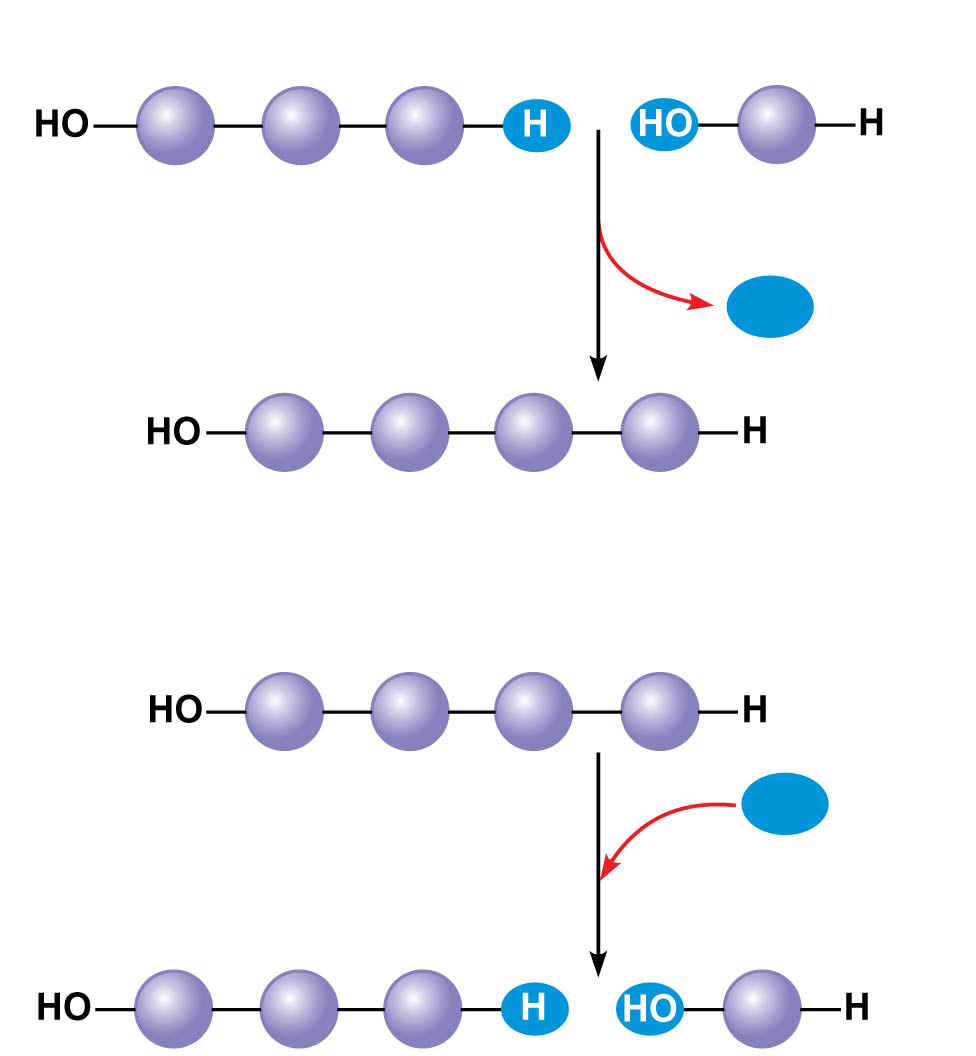 1
2
3
Short polymer
Unlinked monomer
Dehydration removes a water
molecule, forming a new bond.
H2O
1
2
3
4
Longer polymer
(b) Hydrolysis: breaking down a polymer
1
2
3
4
H2O
Hydrolysis adds a water
molecule, breaking a bond.
1
2
3
[Speaker Notes: Figure 5.2 The synthesis and breakdown of polymers]
Animation: Polymers
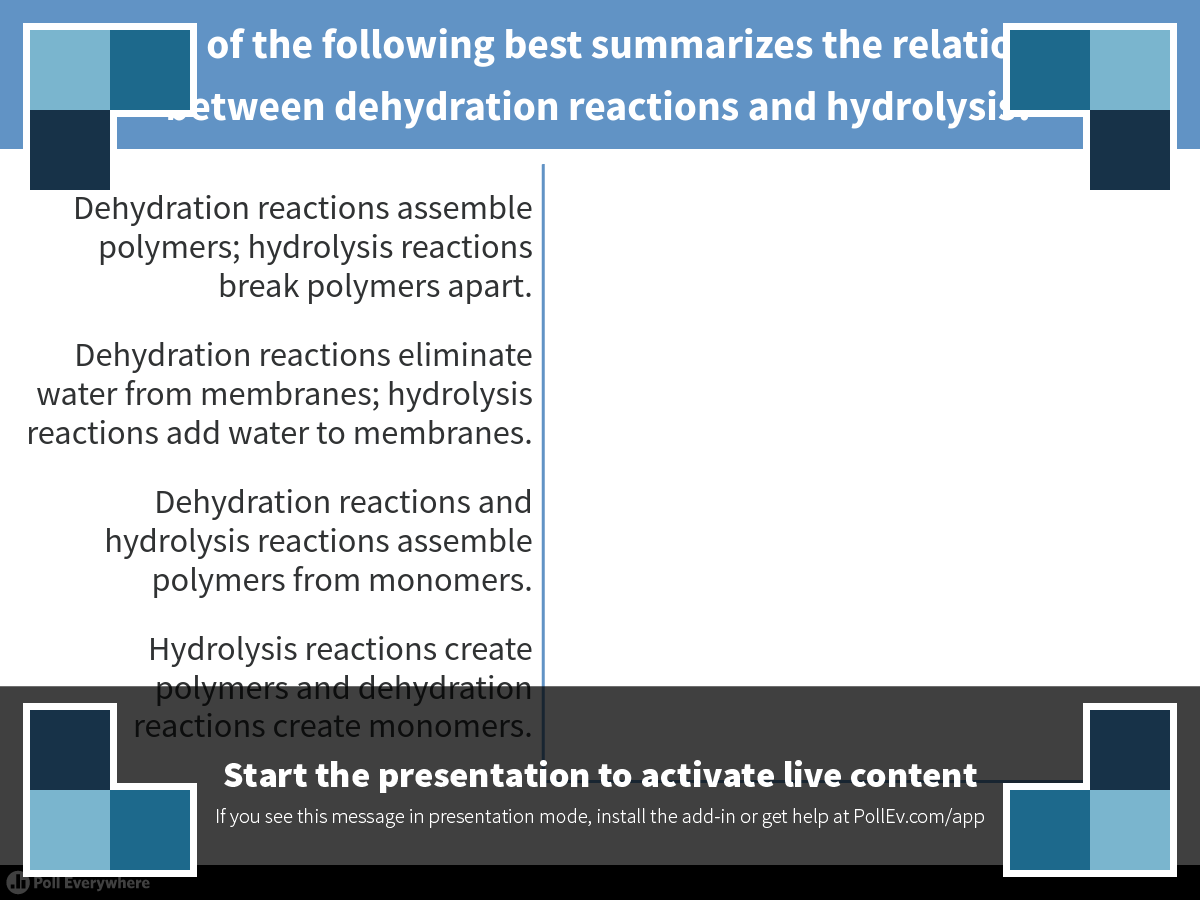 [Speaker Notes: Which of the following best summarizes the relationship between dehydration reactions and hydrolysis?
https://www.polleverywhere.com/multiple_choice_polls/RLeGEgpj6pHCQj9]
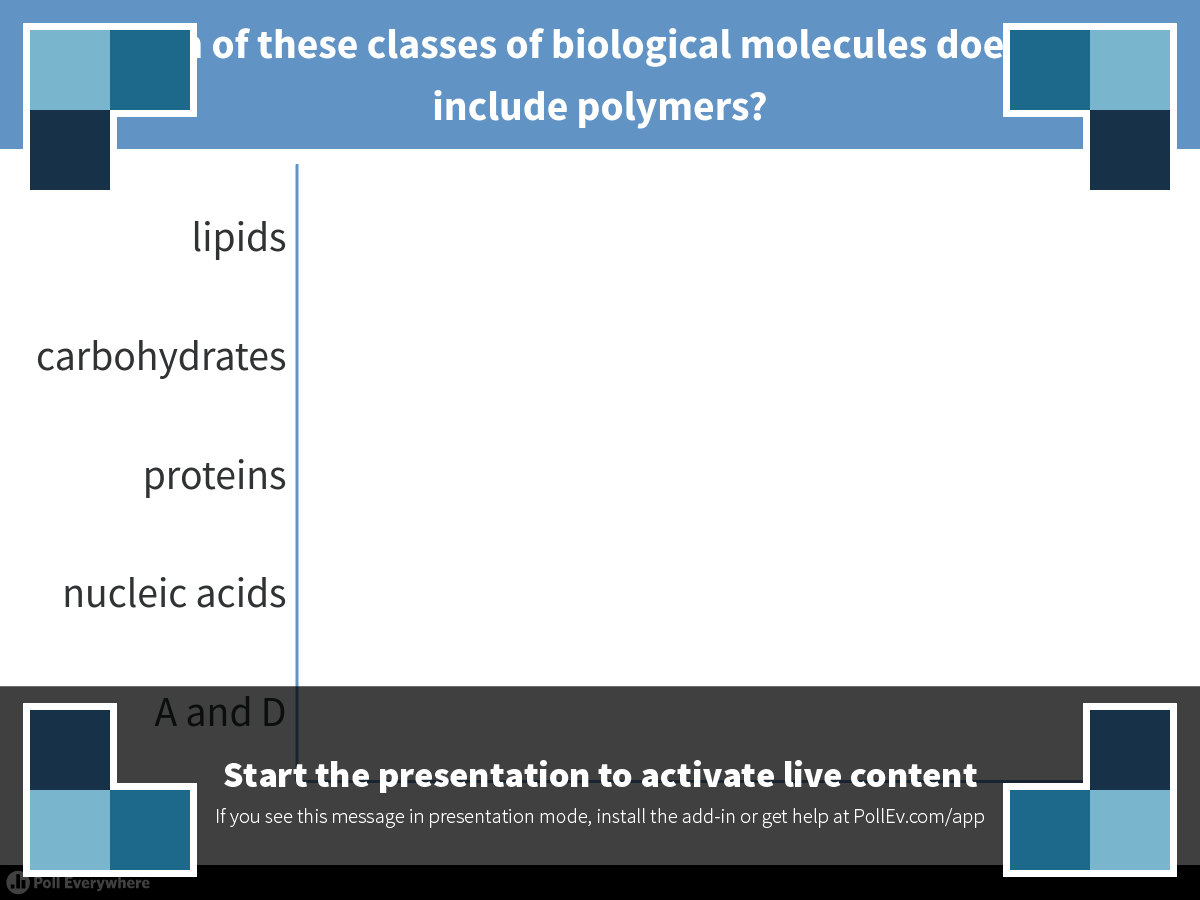 [Speaker Notes: Which of these classes of biological molecules does NOT include polymers?
https://www.polleverywhere.com/multiple_choice_polls/C5pX2BO3wJbaur6]
Overview
Concept 5.1: Macromolecules are polymers, built from monomers
Concept 5.2: Carbohydrates serve as fuel and building material
Concept 5.3: Lipids are a diverse group of hydrophobic molecules
Concept 5.4: Proteins include a diversityof structures, resulting in a wide rangeof functions
Concept 5.5: Nucleic acids store, transmit, and help express hereditary information
Concept 5.2: Carbohydrates serve as fuel and building material
Carbohydrates include sugars and the polymers of sugars
The simplest carbohydrates are monosaccharides, or simple sugars
Carbohydrate macromolecules are polysaccharides, polymers composed of many sugar building blocks
Concept 5.2: Carbohydrates serve as fuel and building material
Sugars
Monosaccharides have molecular formulas that are usually multiples of CH2O
Glucose (C6H12O6) is the most common monosaccharide
Monosaccharides are classified by 
The location of the carbonyl group (as aldoseor ketose)
The number of carbons in the carbon skeleton
Figure 5.3
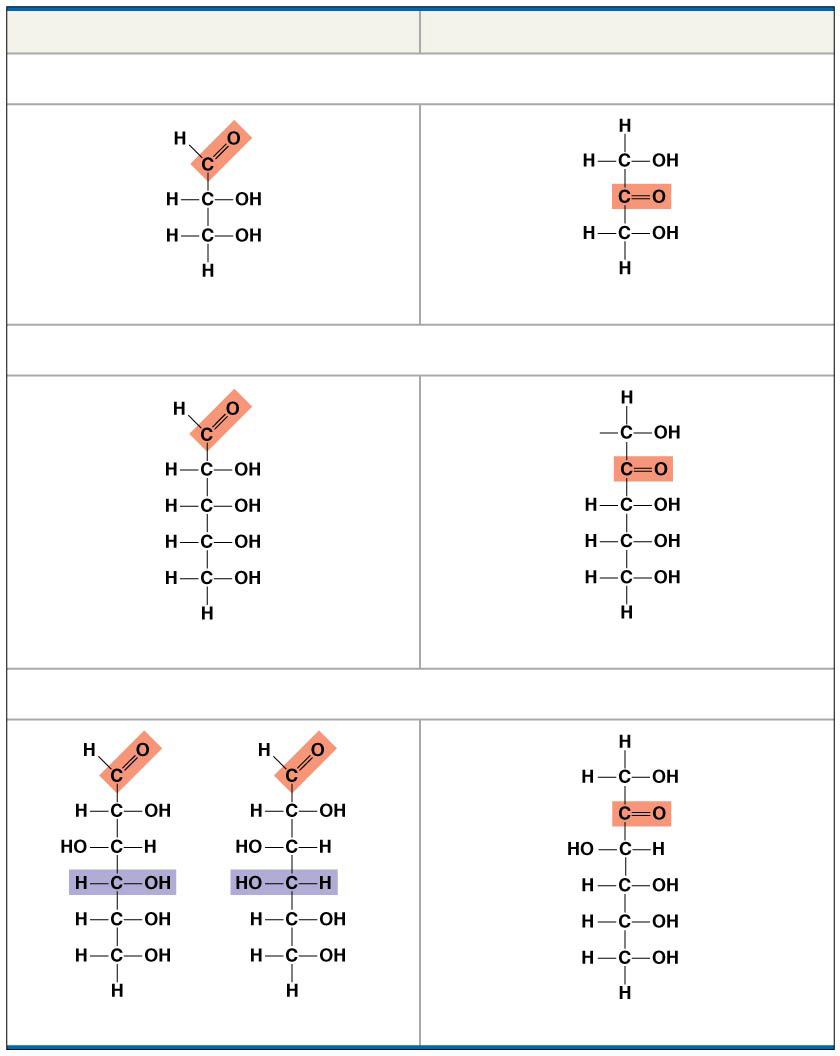 Aldoses (Aldehyde Sugars)
Ketoses (Ketone Sugars)
Trioses: 3-carbon sugars (C3H6O3)
Dihydroxyacetone
Glyceraldehyde
Pentoses: 5-carbon sugars (C5H10O5)
Ribulose
Ribose
Hexoses: 6-carbon sugars (C6H12O6)
Fructose
Glucose
Galactose
[Speaker Notes: Figure 5.3 The structure and classification of some monosaccharides]
Concept 5.2: Carbohydrates serve as fuel and building material
Though often drawn as linear skeletons, in aqueous solutions many sugars form rings
Monosaccharides serve as a major fuel for cells and as raw material for building molecules
Figure 5.4
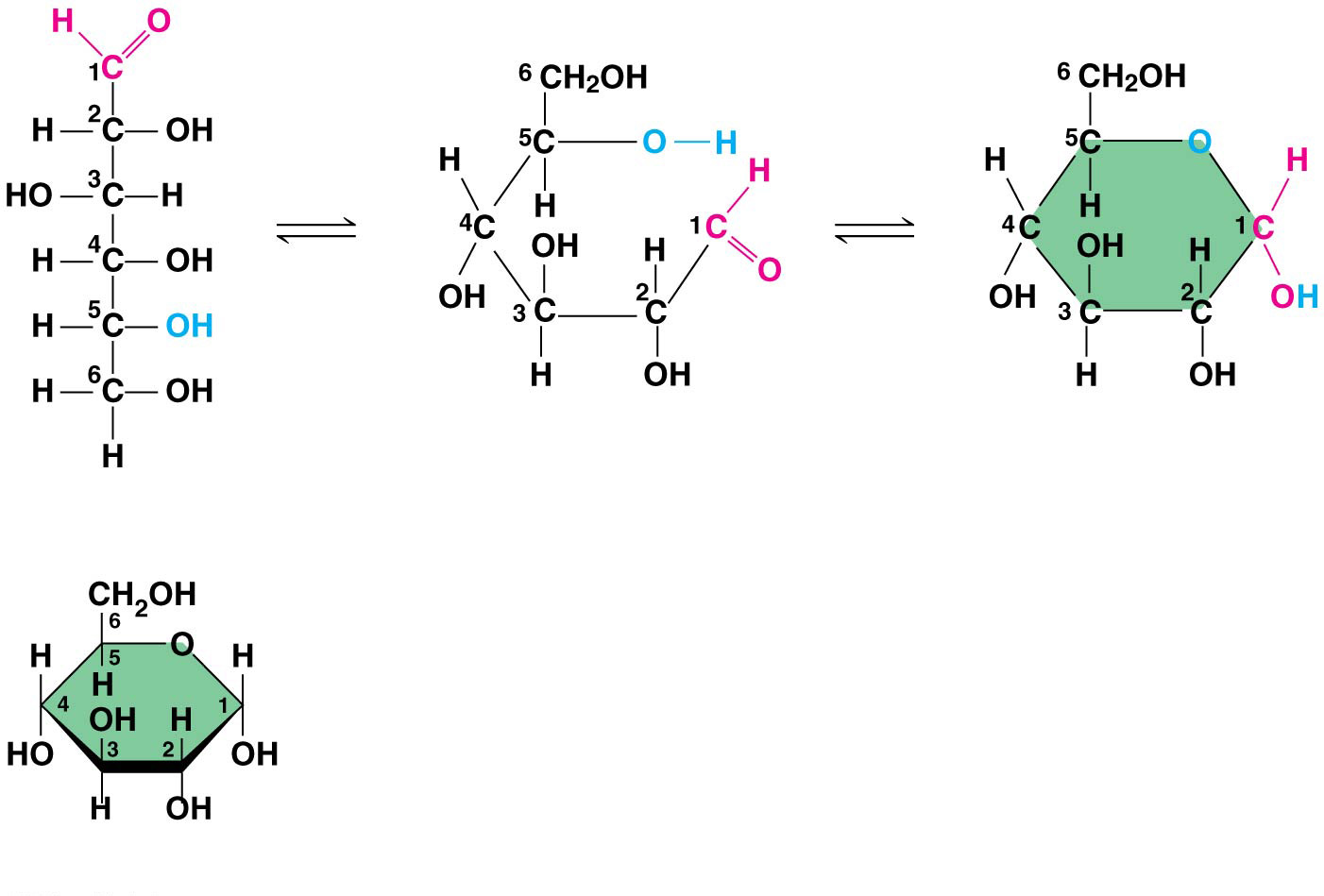 (a) Linear and ring forms
(b) Abbreviated ring structure
[Speaker Notes: Figure 5.4 Linear and ring forms of glucose]
Concept 5.2: Carbohydrates serve as fuel and building material
A disaccharide is formed when a dehydration reaction joins two monosaccharides 
This covalent bond is called a glycosidic linkage
Figure 5.5
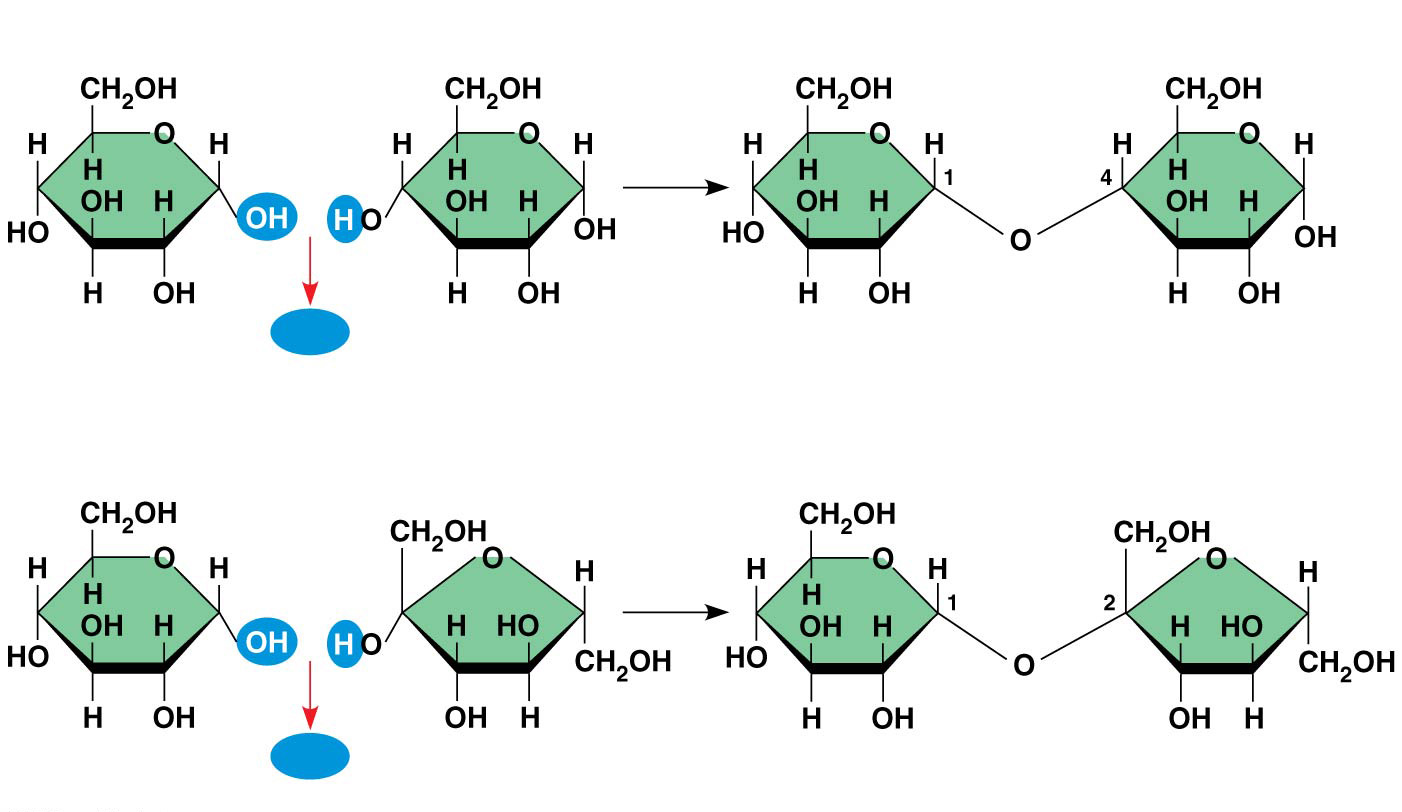 (a) Dehydration reaction in the synthesis of maltose
1−4
glycosidic
linkage
H2O
Glucose
Glucose
Maltose
(b) Dehydration reaction in the synthesis of sucrose
1−2
glycosidic
linkage
H2O
Glucose
Fructose
Sucrose
[Speaker Notes: Figure 5.5 Examples of disaccharide synthesis]
Animation: Disaccharides
Concept 5.2: Carbohydrates serve as fuel and building material
Polysaccharides, the polymers of sugars, have storage and structural roles
The architecture and function of a polysaccharide are determined by its sugar monomers and the positions of its glycosidic linkages
Concept 5.2: Carbohydrates serve as fuel and building material
Storage Polysaccharides
Starch, a storage polysaccharide of plants, consists entirely of glucose monomers
Plants store surplus starch as granules within chloroplasts and other plastids 
The simplest form of starch is amylose
Concept 5.2: Carbohydrates serve as fuel and building material
Storage Polysaccharides
Glycogen is a storage polysaccharide in animals
Glycogen is stored mainly in liver and muscle cells
Hydrolysis of glycogen in these cells releases glucose when the demand for sugar increases
Concept 5.2: Carbohydrates serve as fuel and building material
Structural Polysaccharides
The polysaccharide cellulose is a major component of the tough wall of plant cells
Like starch, cellulose is a polymer of glucose, but the glycosidic linkages differ
The difference is based on two ring forms for glucose: alpha () and beta ()
Figure 5.7b
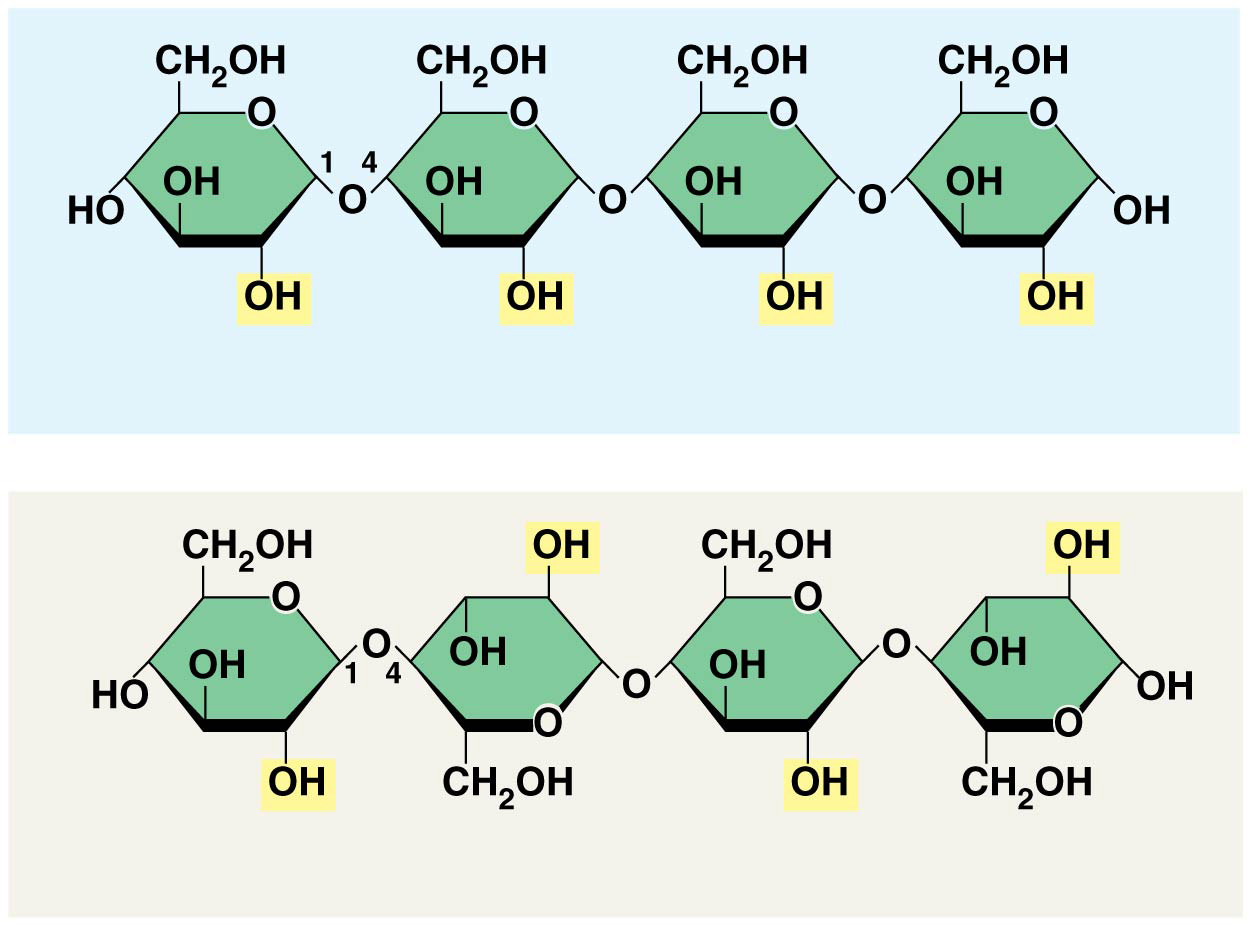 (b) Starch: 1–4 linkage of 𝛂 glucose monomer
(c) Cellulose: 1–4 linkage of 𝛃 glucose monomers
[Speaker Notes: Figure 5.7b Starch and cellulose structures (part 2: linkages)]
Concept 5.2: Carbohydrates serve as fuel and building material
Enzymes that digest starch by hydrolyzing  linkages can’t hydrolyze  linkages in cellulose
The cellulose in human food passes through the digestive tract as “insoluble fiber”
Some microbes use enzymes to digest cellulose
Many herbivores, from cows to termites, have symbiotic relationships with these microbes
Concept 5.2: Carbohydrates serve as fuel and building material
Chitin, another structural polysaccharide, is found in the exoskeleton of arthropods
Chitin also provides structural support for the cell walls of many fungi
Figure 5.8
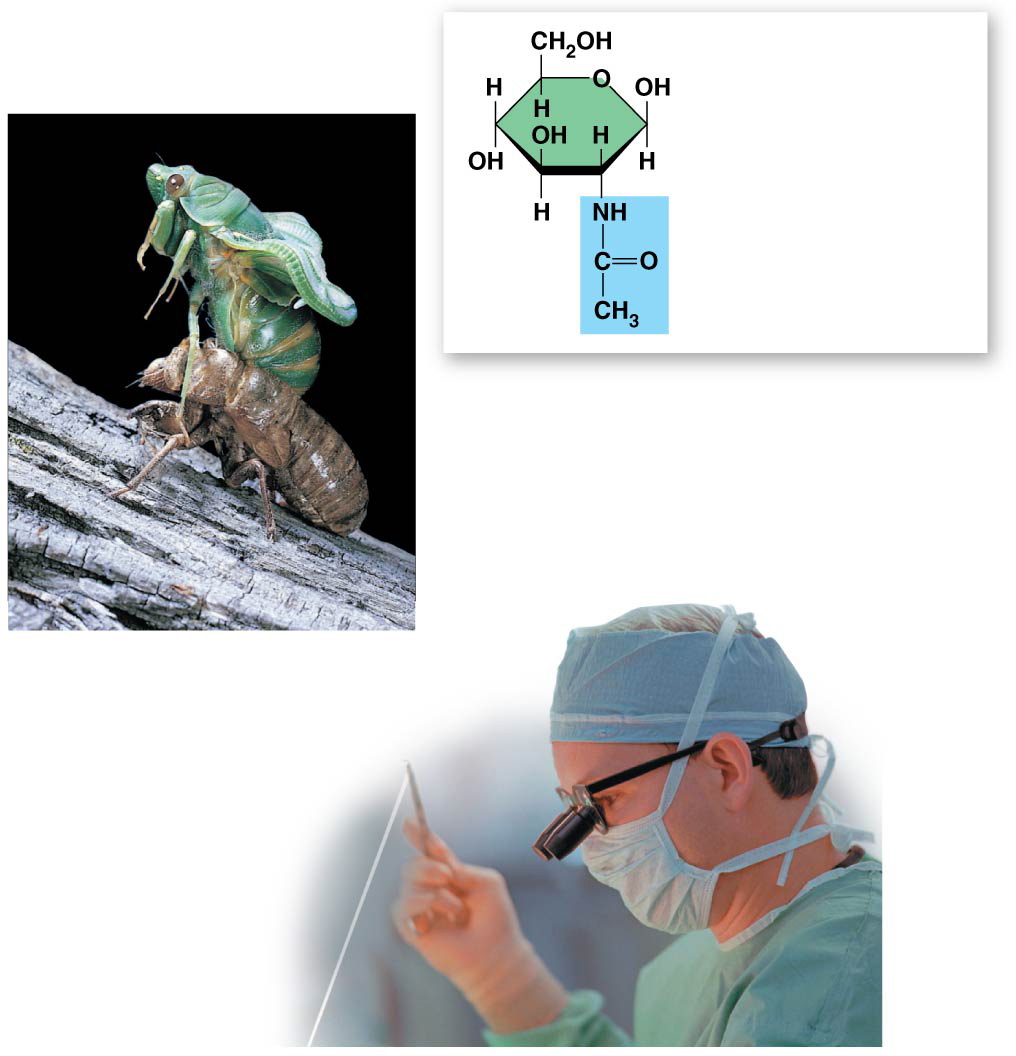 ►
The structure
of the chitin
monomer
►
Chitin, embedded in proteins,
forms the exoskeleton of
arthropods.
Chitin is used to
make a strong
and flexible
surgical
thread.
►
[Speaker Notes: Figure 5.8 Chitin, a structural polysaccharide]
Summary of key concepts: carbohydrates
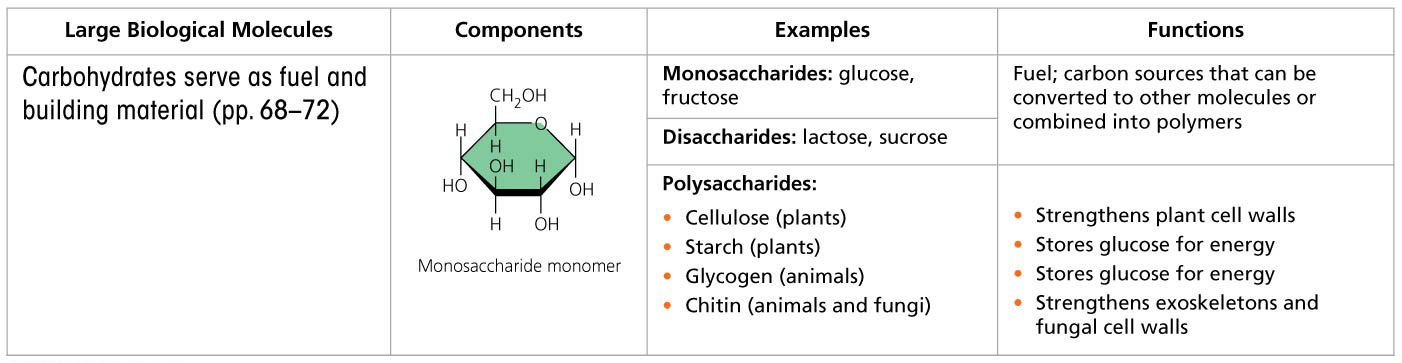 [Speaker Notes: Figure 5.UN03 Summary of key concepts: carbohydrates]
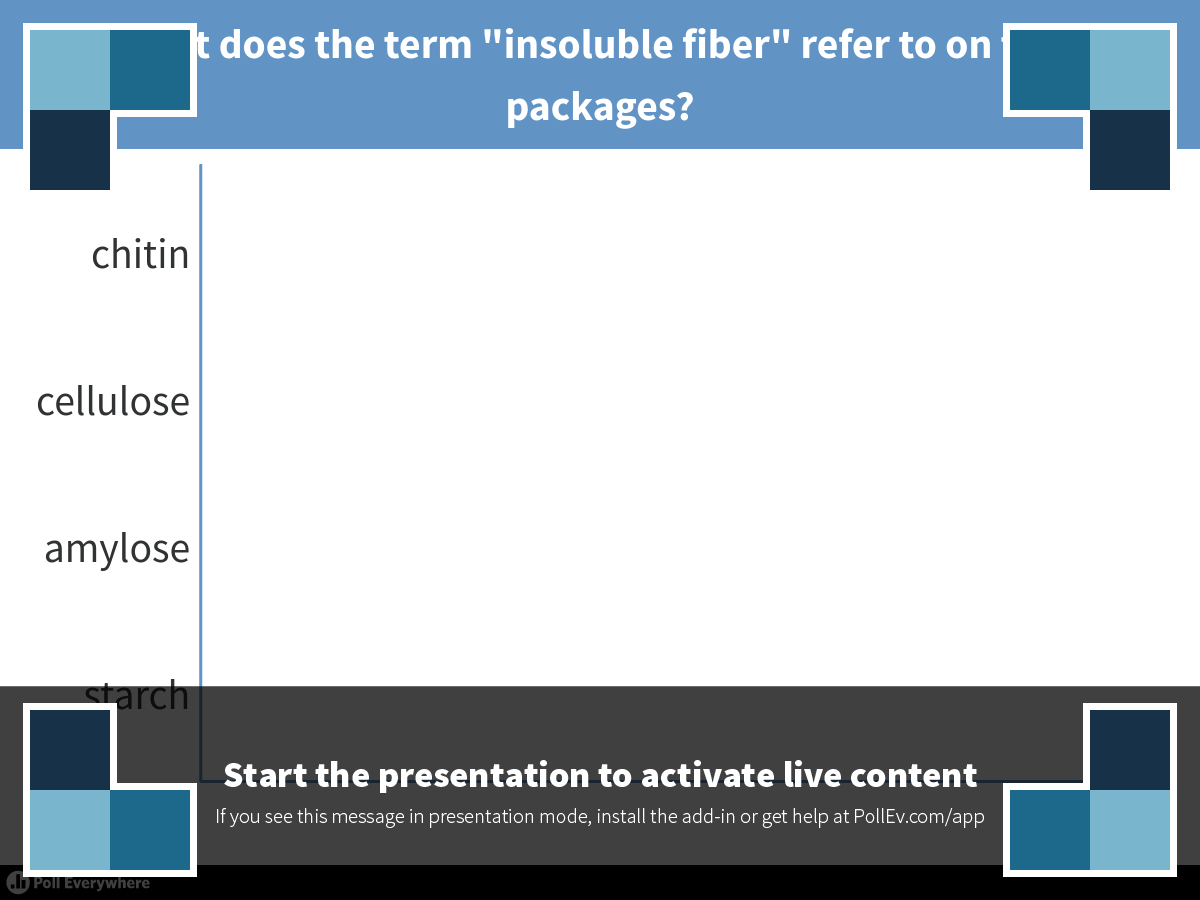 [Speaker Notes: What does the term "insoluble fiber" refer to on food packages?
https://www.polleverywhere.com/multiple_choice_polls/weeHT6SGn74ENwI]
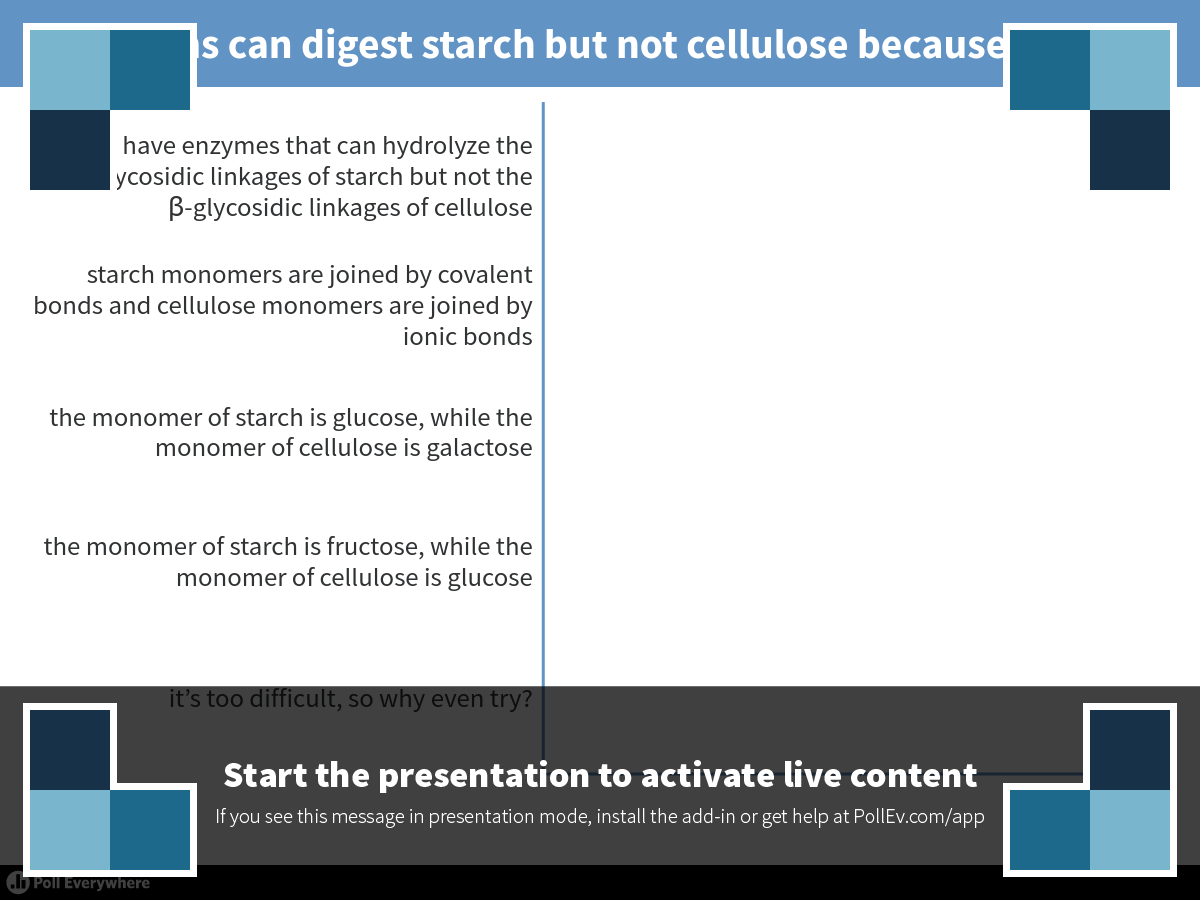 [Speaker Notes: Humans can digest starch but not cellulose because _____.
https://www.polleverywhere.com/multiple_choice_polls/XbZXKX46KAfl1kX]
Overview
Concept 5.1: Macromolecules are polymers, built from monomers
Concept 5.2: Carbohydrates serve as fuel and building material
Concept 5.3: Lipids are a diverse group of hydrophobic molecules
Concept 5.4: Proteins include a diversityof structures, resulting in a wide rangeof functions
Concept 5.5: Nucleic acids store, transmit, and help express hereditary information
Concept 5.3: Lipids are a diverse group of hydrophobic molecules
Lipids are the one class of large biological molecules that does not include true polymers
The unifying feature of lipids is that they mix poorly, if at all, with water 
Lipids are hydrophobic because they consist mostly of hydrocarbons, which form nonpolar covalent bonds
The most biologically important lipids are fats, phospholipids, and steroids
Concept 5.3: Lipids are a diverse group of hydrophobic molecules
Fats
Fats are constructed from two types of smaller molecules: glycerol and fatty acids
Glycerol is a three-carbon alcohol with a hydroxyl group attached to each carbon
A fatty acid consists of a carboxyl group attached to a long carbon skeleton
Figure 5.9a
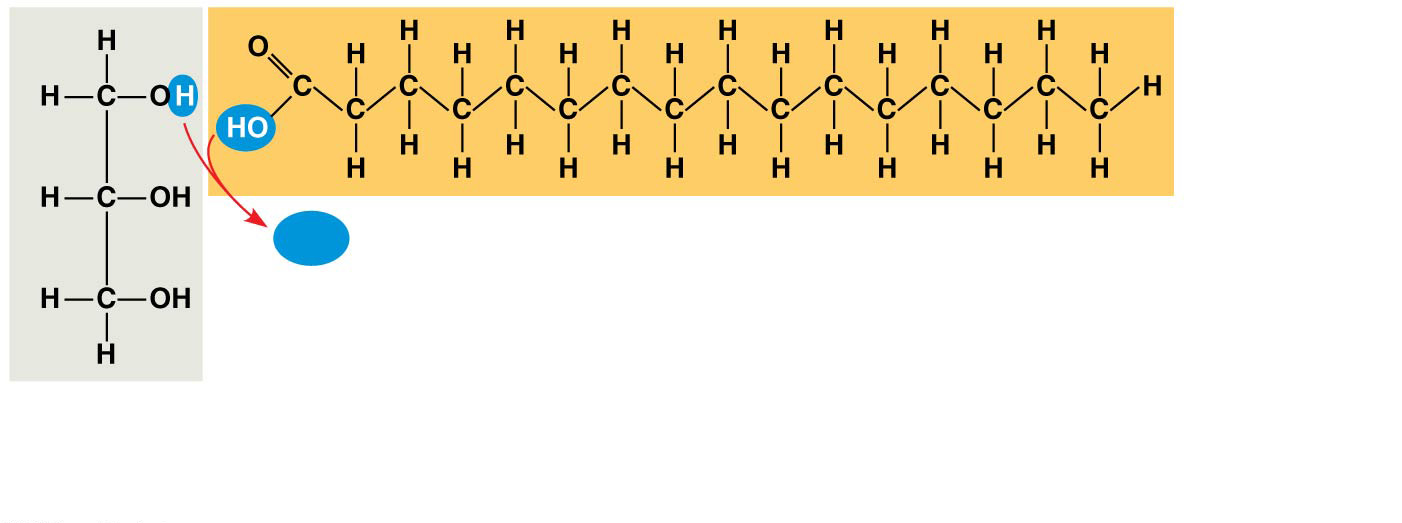 Fatty acid
(in this case, palmitic acid)
H2O
Glycerol
(a) One of three dehydration reactions in the synthesis of a fat
[Speaker Notes: Figure 5.9a The synthesis and structure of a fat, or triacylglycerol (part 1: dehydration reaction)]
Concept 5.3: Lipids are a diverse group of hydrophobic molecules
Fats separate from water because water molecules hydrogen-bond to each other and exclude the fats
In a fat, three fatty acids are joined to glycerolby an ester linkage, creating a triacylglycerol,or triglyceride
The fatty acids in a fat can be all the same or oftwo or three different kinds
Figure 5.9b
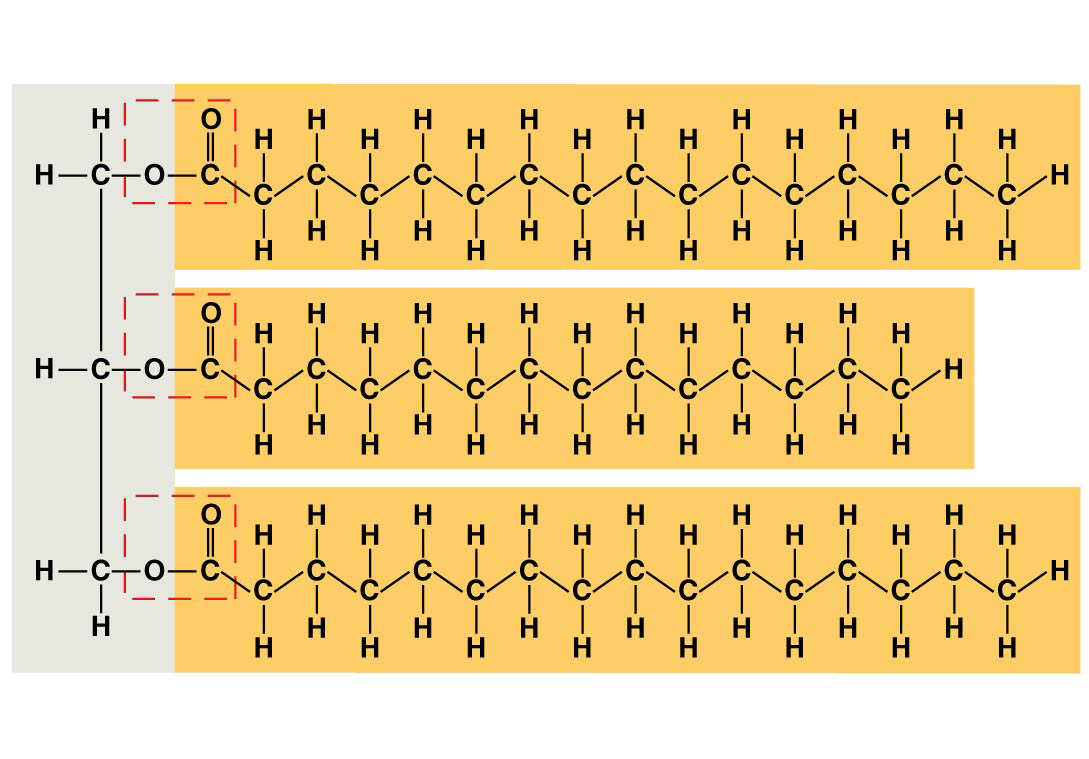 Ester linkage
(b) Fat molecule (triacylglycerol)
[Speaker Notes: Figure 5.9b The synthesis and structure of a fat, or triacylglycerol (part 2: triacylglycerol)]
Concept 5.3: Lipids are a diverse group of hydrophobic molecules
Fatty acids vary in length (number of carbons) and in the number and locations of double bonds
Saturated fatty acids have the maximum number of hydrogen atoms possible and no double bonds
Unsaturated fatty acids have one or more double bonds
Figure 5.10
(a) Saturated fat
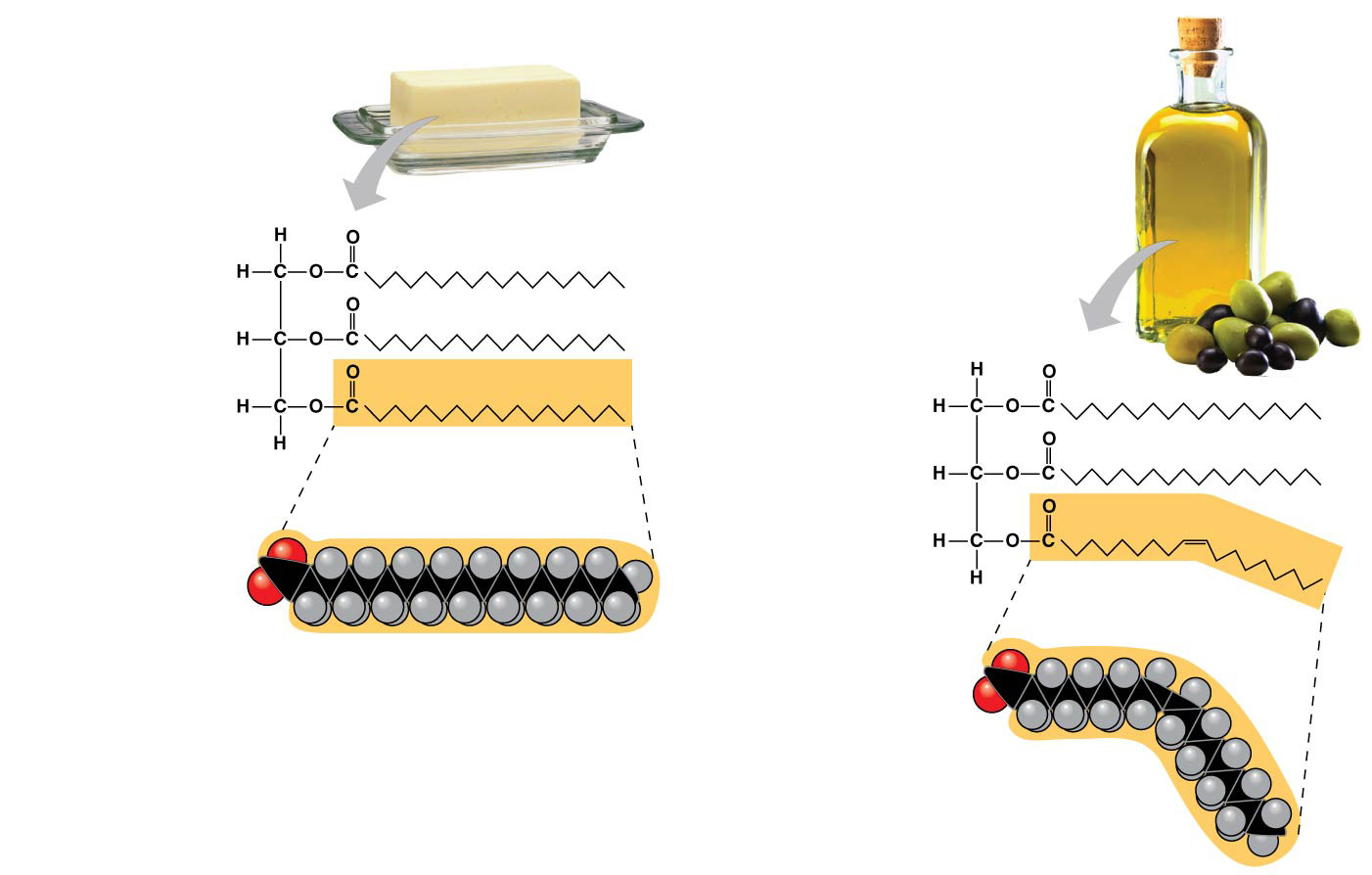 (b) Unsaturated fat
Structural
formula
of a saturated
fat molecule
Structural
formula of an
unsaturated
fat molecule
Space-filling
model of
stearic acid,
a saturated
fatty acid
Space-filling
model of oleic
acid, an
unsaturated
fatty acid
Cis double
bond causes
bending.
[Speaker Notes: Figure 5.10 Saturated and unsaturated fats and fatty acids]
Concept 5.3: Lipids are a diverse group of hydrophobic molecules
Fats made from saturated fatty acids are called saturated fats and are solid at room temperature
Most animal fats are saturated
Fats made from unsaturated fatty acids arecalled unsaturated fats or oils and are liquid at room temperature
Plant fats and fish fats are usually unsaturated
Concept 5.3: Lipids are a diverse group of hydrophobic molecules
A diet rich in saturated fats may contribute to cardiovascular disease through plaque deposits 
Hydrogenation is the process of converting unsaturated fats to saturated fats by adding hydrogen
Hydrogenating vegetable oils also creates unsaturated fats with trans double bonds
These trans fats may contribute more than saturated fats to cardiovascular disease
Concept 5.3: Lipids are a diverse group of hydrophobic molecules
The major function of fats is energy storage
Humans and other mammals store their long-term food reserves in adipose cells
Adipose tissue also cushions vital organs and insulates the body
Concept 5.3: Lipids are a diverse group of hydrophobic molecules
Phospholipids
In a phospholipid, two fatty acids and a phosphate group are attached to glycerol 
The two fatty acid tails are hydrophobic, but the phosphate group and its attachments form a hydrophilic head
Figure 5.11
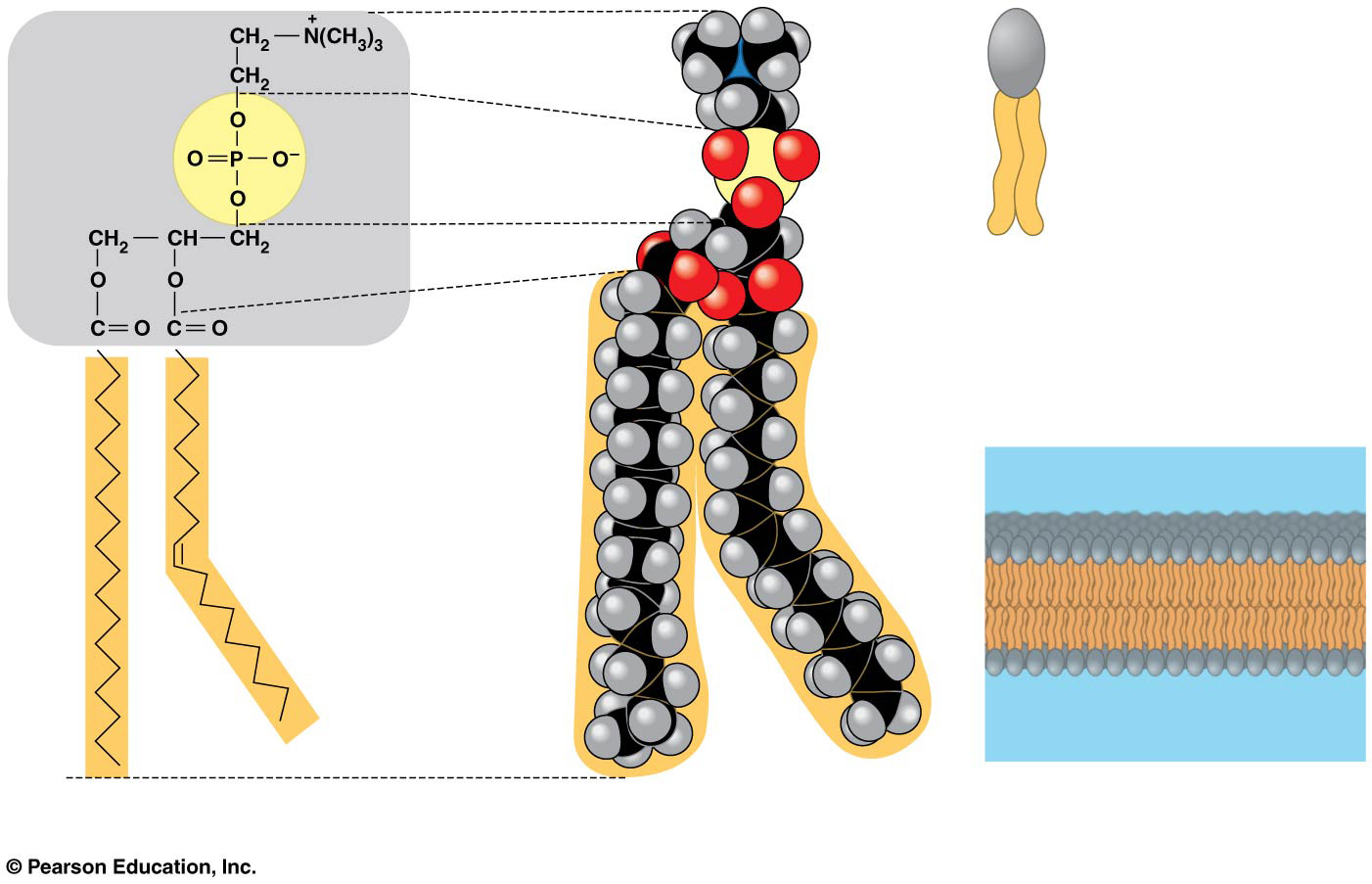 Hydrophilic
head
Choline
Phosphate
Hydrophobic
tails
Hydrophilic head
Glycerol
(c) Phospholipid symbol
Fatty acids
Hydrophobic tails
Kink due to cis
double bond
(a) Structural formula
(b) Space-filling model
(d) Phospholipid bilayer
[Speaker Notes: Figure 5.11 The structure of a phospholipid]
Concept 5.3: Lipids are a diverse group of hydrophobic molecules
Steroids 
Steroids are lipids characterized by a carbon skeleton consisting of four fused rings
Cholesterol, a type of steroid, is a component in animal cell membranes and a precursor from which other steroids are synthesized
A high level of cholesterol in the blood may contribute to cardiovascular disease
Figure 5.12
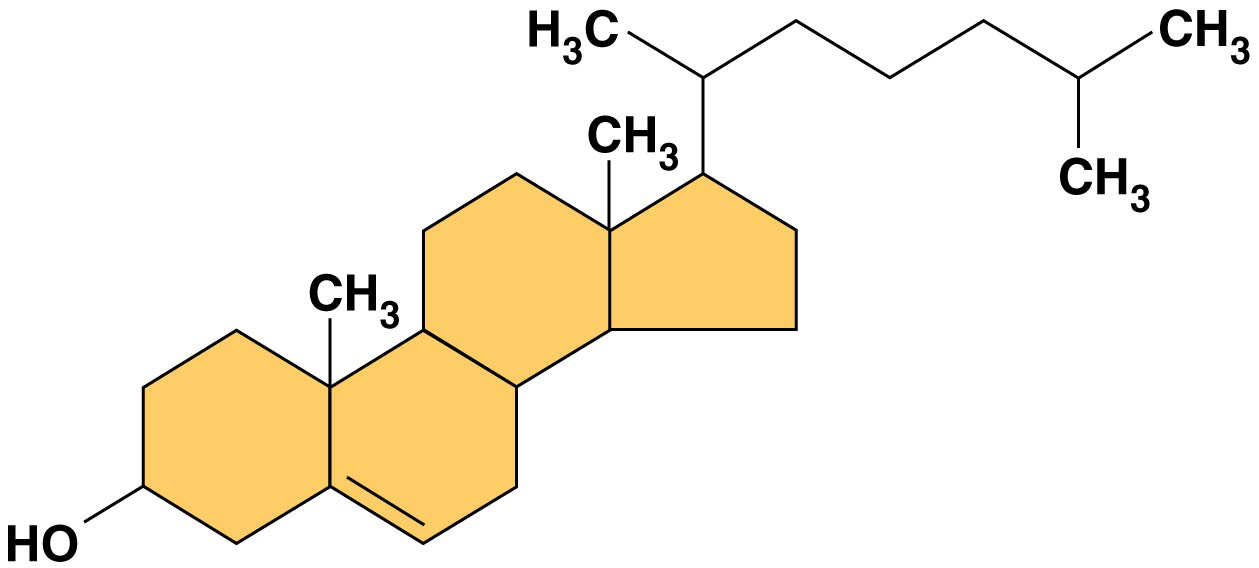 [Speaker Notes: Figure 5.12 Cholesterol, a steroid]
Summary of key concepts: lipids
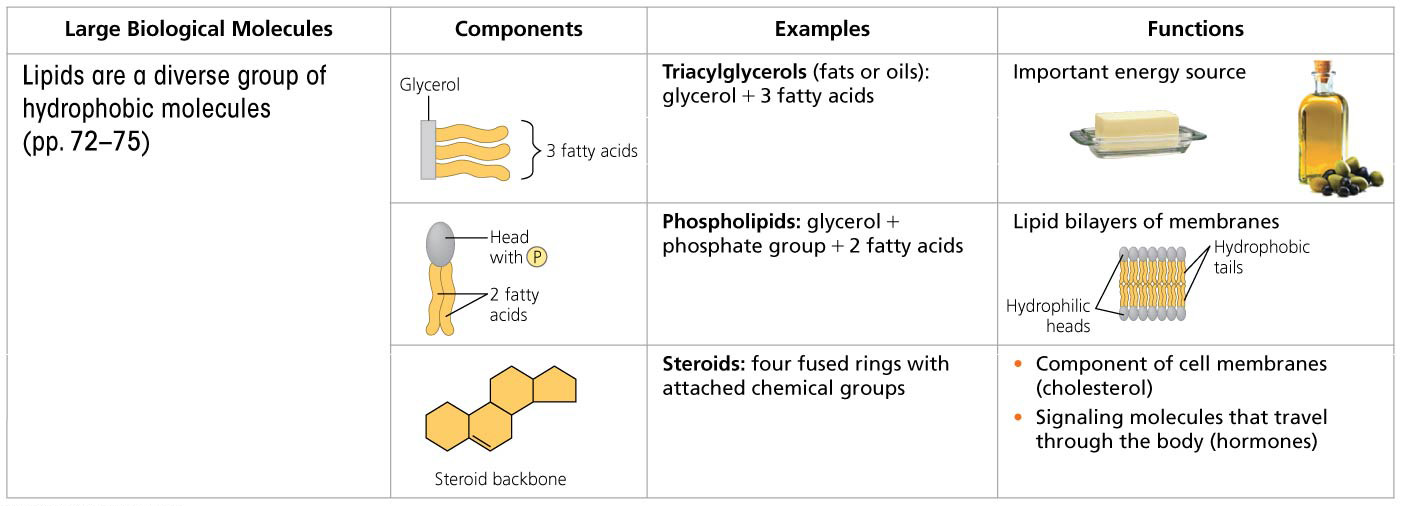 [Speaker Notes: Figure 5.UN04 Summary of key concepts: lipids]
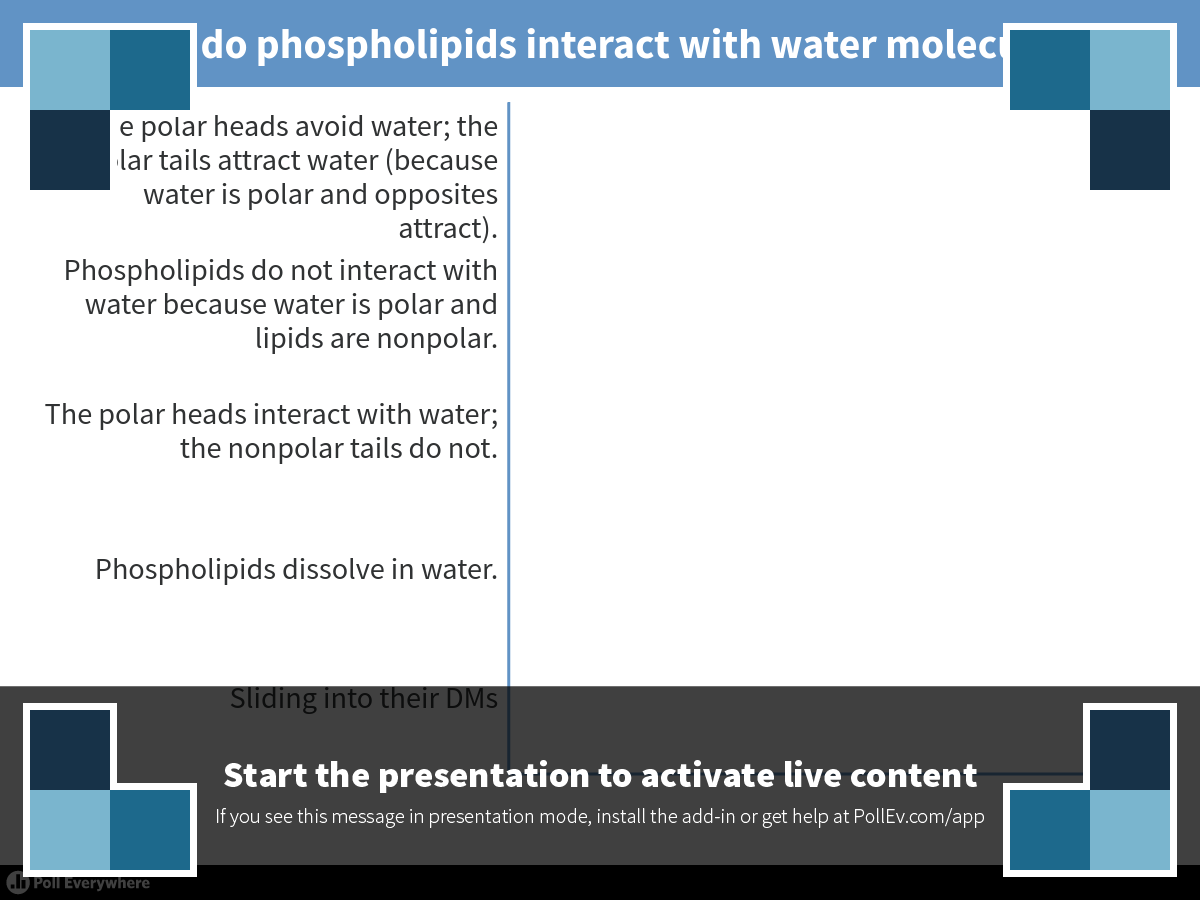 [Speaker Notes: How do phospholipids interact with water molecules?
https://www.polleverywhere.com/multiple_choice_polls/1r224vPw8jxoh8U]
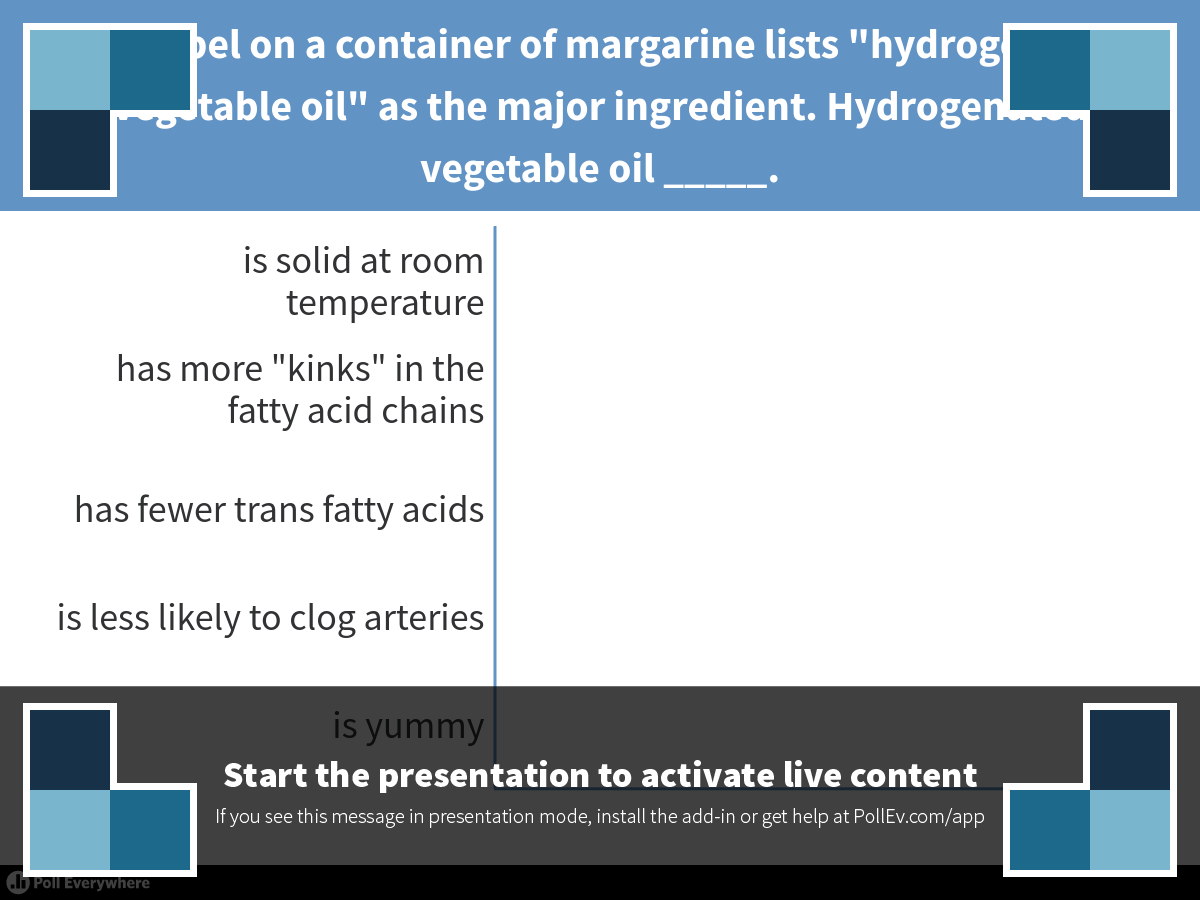 [Speaker Notes: The label on a container of margarine lists "hydrogenated vegetable oil" as the major ingredient. Hydrogenated vegetable oil _____.
https://www.polleverywhere.com/multiple_choice_polls/xErqxK13PADAgd9]
Overview
Concept 5.1: Macromolecules are polymers, built from monomers
Concept 5.2: Carbohydrates serve as fuel and building material
Concept 5.3: Lipids are a diverse group of hydrophobic molecules
Concept 5.4: Proteins include a diversityof structures, resulting in a wide rangeof functions
Concept 5.5: Nucleic acids store, transmit, and help express hereditary information
Concept 5.4: Proteins include a diversityof structures, resulting in a wide rangeof functions
Proteins account for more than 50% of the dry mass of most cells
Some proteins speed up chemical reactions
Other protein functions include defense, storage, transport, cellular communication, movement, or structural support
Concept 5.4: Proteins include a diversityof structures, resulting in a wide rangeof functions
Proteins are all constructed from the same set of 20 amino acids
Polypeptides are unbranched polymers built from these amino acids
A protein is a biologically functional molecule that consists of one or more polypeptides
Concept 5.4: Proteins include a diversityof structures, resulting in a wide rangeof functions
Amino Acid Monomers
Amino acids are organic molecules with amino and carboxyl groups
Amino acids differ in their properties due to differing side chains, called R groups
Figure 5.UN01
Side chain (R group)
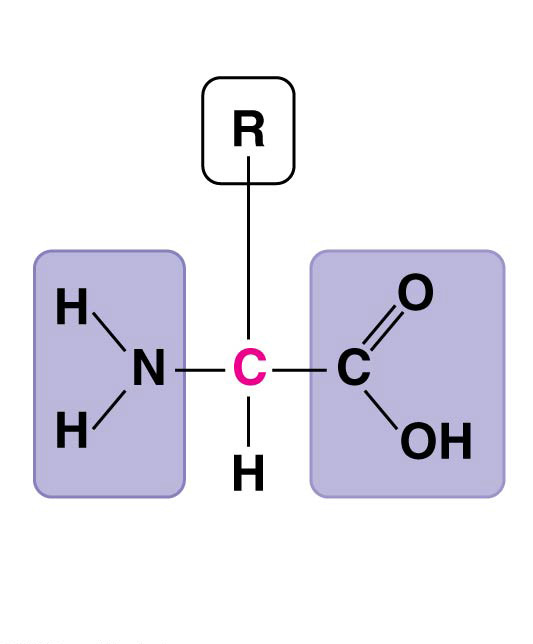 𝛂 carbon
Amino
group
Carboxyl
group
[Speaker Notes: Figure 5.UN01 In-text figure, amino acid monomer, p. 75]
Figure 5.14
Nonpolar side chains; hydrophobic
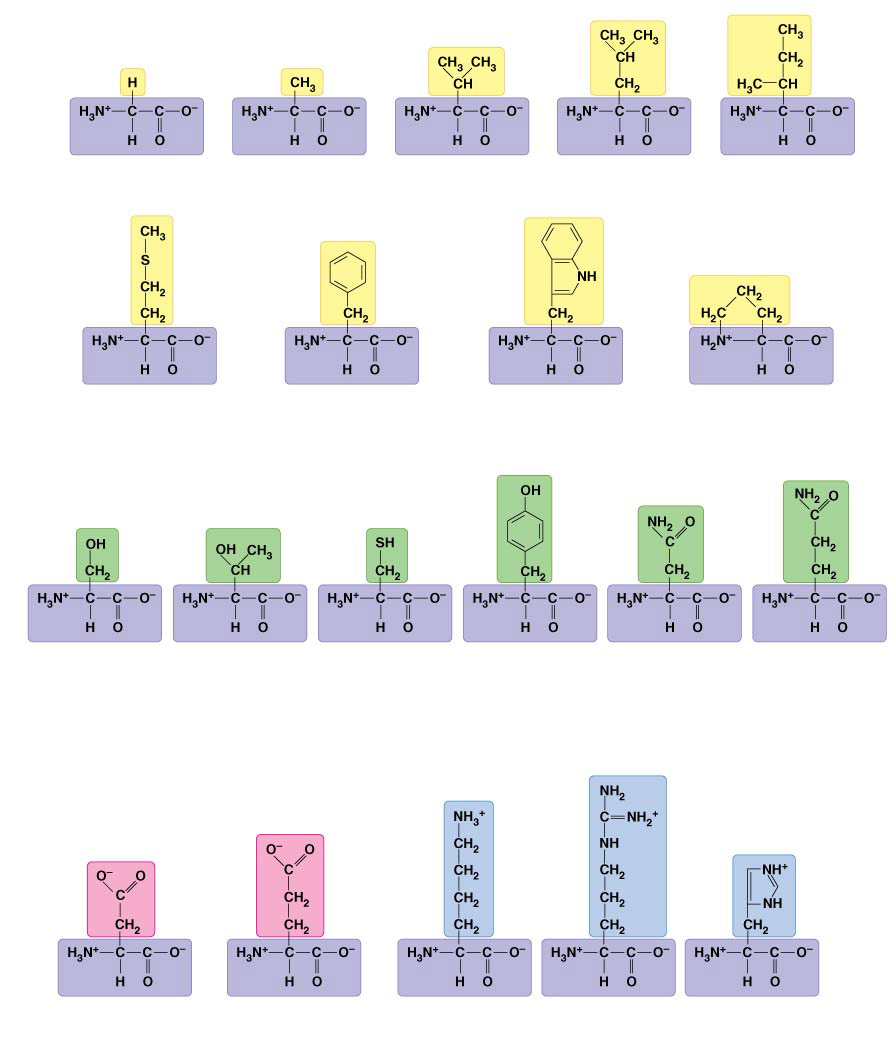 Side chain (R group)
Glycine
(Gly or G)
Alanine
(Ala or A)
Valine
(Val or V)
Leucine
(Leu or  L)
Isoleucine
(Ile or I)
Methionine
(Met or M)
Phenylalanine
(Phe or F)
Tryptophan
(Trp or W)
Proline
(Pro or P)
Polar side chains; hydrophilic
Serine
(Ser or S)
Threonine
(Thr or T)
Cysteine
(Cys or C)
Tyrosine
(Tyr or Y)
Asparagine
(Asn or N)
Glutamine
(Gln or Q)
Electrically charged side chains; hydrophilic
Basic (positively charged)
Acidic (negatively charged)
Aspartic acid
(Asp or D)
Glutamic acid
(Glu or E)
Lysine
(Lys or K)
Arginine
(Arg or R)
Histidine
(His or H)
[Speaker Notes: Figure 5.14 The 20 amino acids of proteins]
Concept 5.4: Proteins include a diversityof structures, resulting in a wide rangeof functions
Polypeptides
Amino acids are linked by covalent bonds called peptide bonds
A polypeptide is a polymer of amino acids
Polypeptides range in length from a few to more than a thousand monomers 
Each polypeptide has a unique linear sequence of amino acids, with a carboxyl end (C-terminus) and an amino end (N-terminus)
Figure 5.15
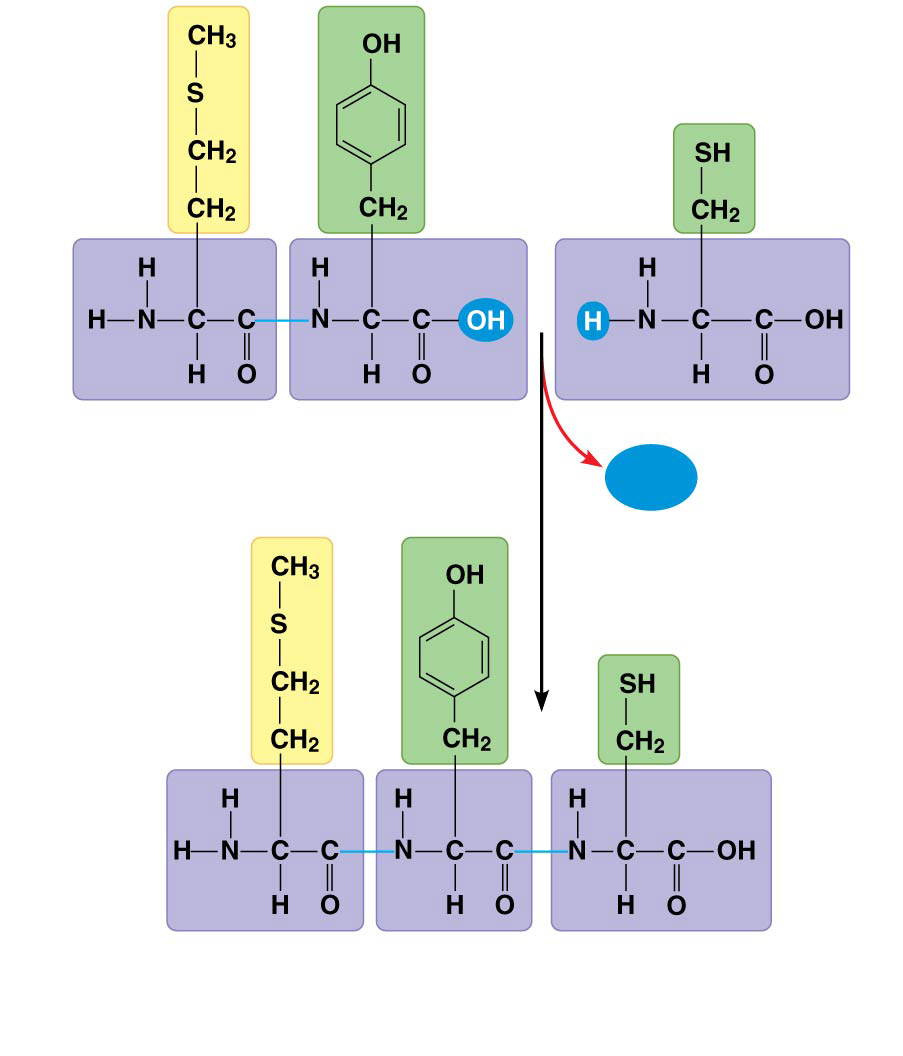 Peptide bond
H2O
New peptide
bond forming
Side
chains
Back-
bone
Peptide
bond
Amino end
(N-terminus)
Carboxyl end
(C-terminus)
[Speaker Notes: Figure 5.15 Making a polypeptide chain]
Concept 5.4: Proteins include a diversityof structures, resulting in a wide rangeof functions
Protein Structure and Function
The specific activities of proteins result from their intricate three-dimensional architecture
A functional protein consists of one or more polypeptides precisely twisted, folded, and coiled into a unique shape
Concept 5.4: Proteins include a diversityof structures, resulting in a wide rangeof functions
4 Levels of Protein Structure
The primary structure of a protein is its unique sequence of amino acids
Secondary structure, found in most proteins, consists of coils and folds in the polypeptide chain
Tertiary structure is determined by interactions among various side chains (R groups)
Quaternary structure results when a protein consists of multiple polypeptide chains
Concept 5.4: Proteins include a diversityof structures, resulting in a wide rangeof functions
The primary structure of a protein is its sequence of amino acids
Primary structure is like the order of letters in a long word
Primary structure is determined by inherited genetic information
Figure 5.18aa
Primary Structure
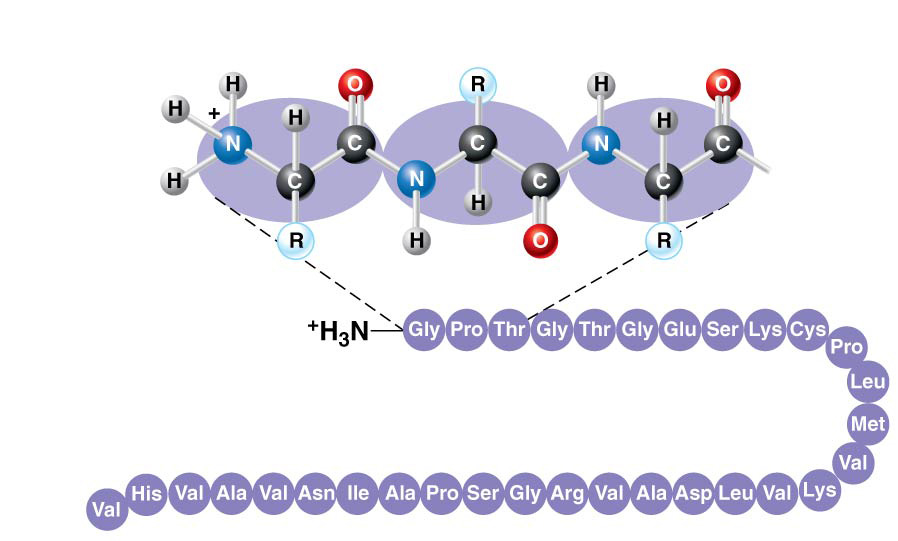 Amino
acids
1
10
5
Amino end
15
25
20
30
[Speaker Notes: Figure 5.18aa Exploring levels of protein structure (part 1a: primary, detail)]
Concept 5.4: Proteins include a diversityof structures, resulting in a wide rangeof functions
The coils and folds of secondary structure result from hydrogen bonds between repeating constituents of the polypeptide backbone
Typical secondary structures are a coil called an  helix and a folded structure called a  pleated sheet
Figure 5.18ba
Secondary
Structure
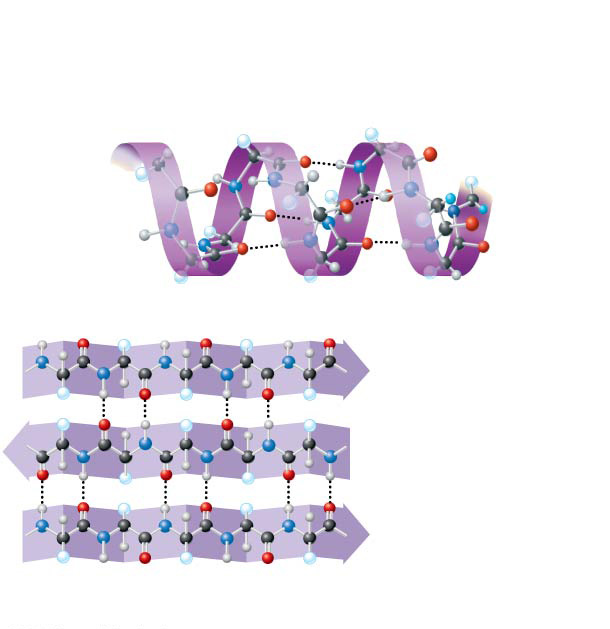 𝛂 helix
Hydrogen bond
𝛃 strand
Hydrogen
bond
𝛃 pleated sheet
[Speaker Notes: Figure 5.18ba Exploring levels of protein structure (part 2a: secondary)]
Concept 5.4: Proteins include a diversityof structures, resulting in a wide rangeof functions
Tertiary structure, the overall shape of a polypeptide, results from interactions betweenR groups, rather than interactions between backbone constituents
These interactions include hydrogen bonds,ionic bonds, hydrophobic interactions, andvan der Waals interactions
Strong covalent bonds called disulfide bridges may reinforce the protein’s structure
Figure 5.18d
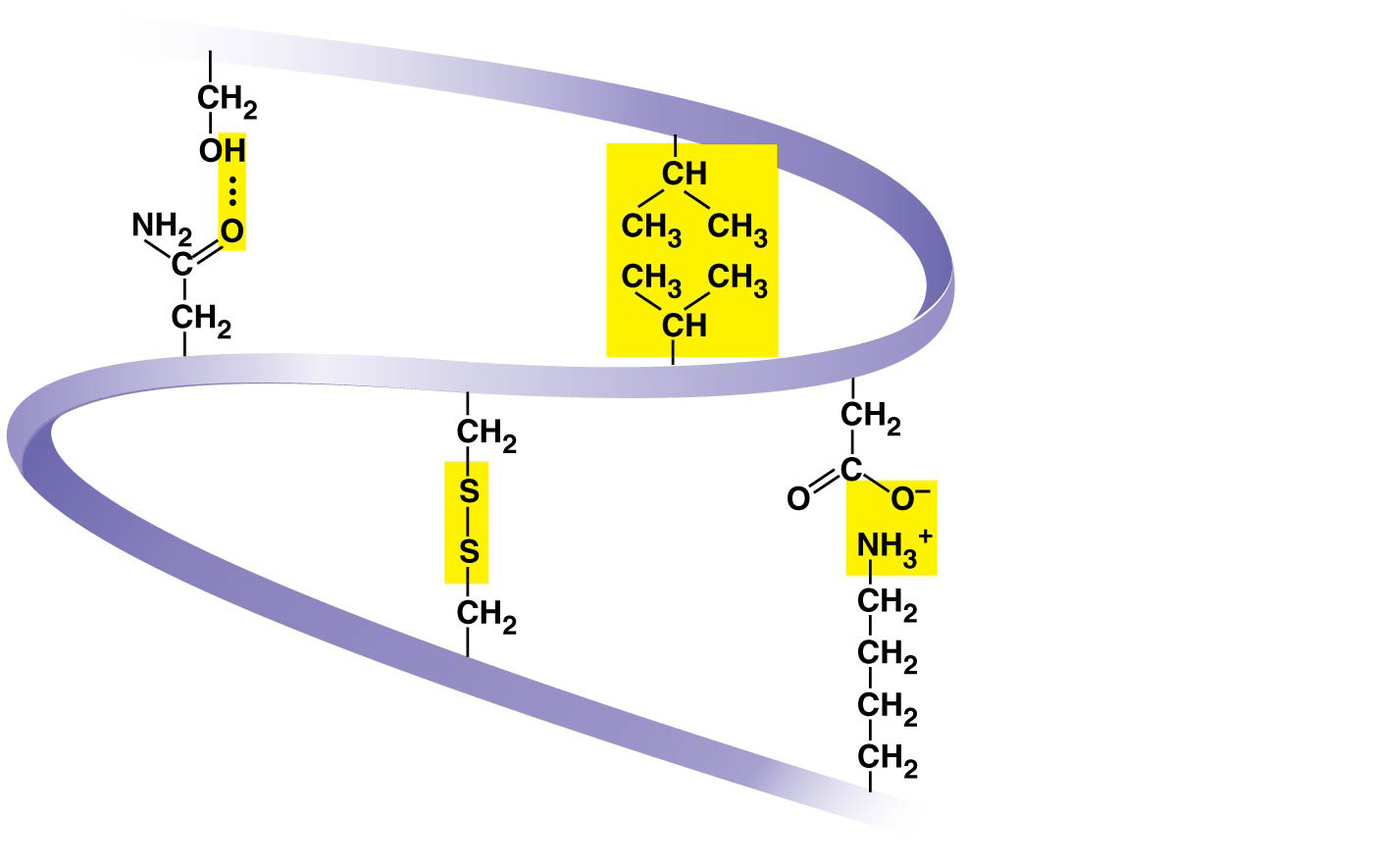 Hydrogen
bond
Hydrophobic
interactions and
Van der Waals
interactions
Disulfide
bridge
Ionic bond
Polypeptide
backbone
[Speaker Notes: Figure 5.18d Exploring levels of protein structure (part 4: tertiary stabilization)]
Concept 5.4: Proteins include a diversityof structures, resulting in a wide rangeof functions
Quaternary structure results when two or more polypeptide chains form one macromolecule
Collagen is a fibrous protein consisting of three polypeptides coiled like a rope
Hemoglobin is a globular protein consisting offour polypeptides: two alpha and two beta chains
Figure 5.18f
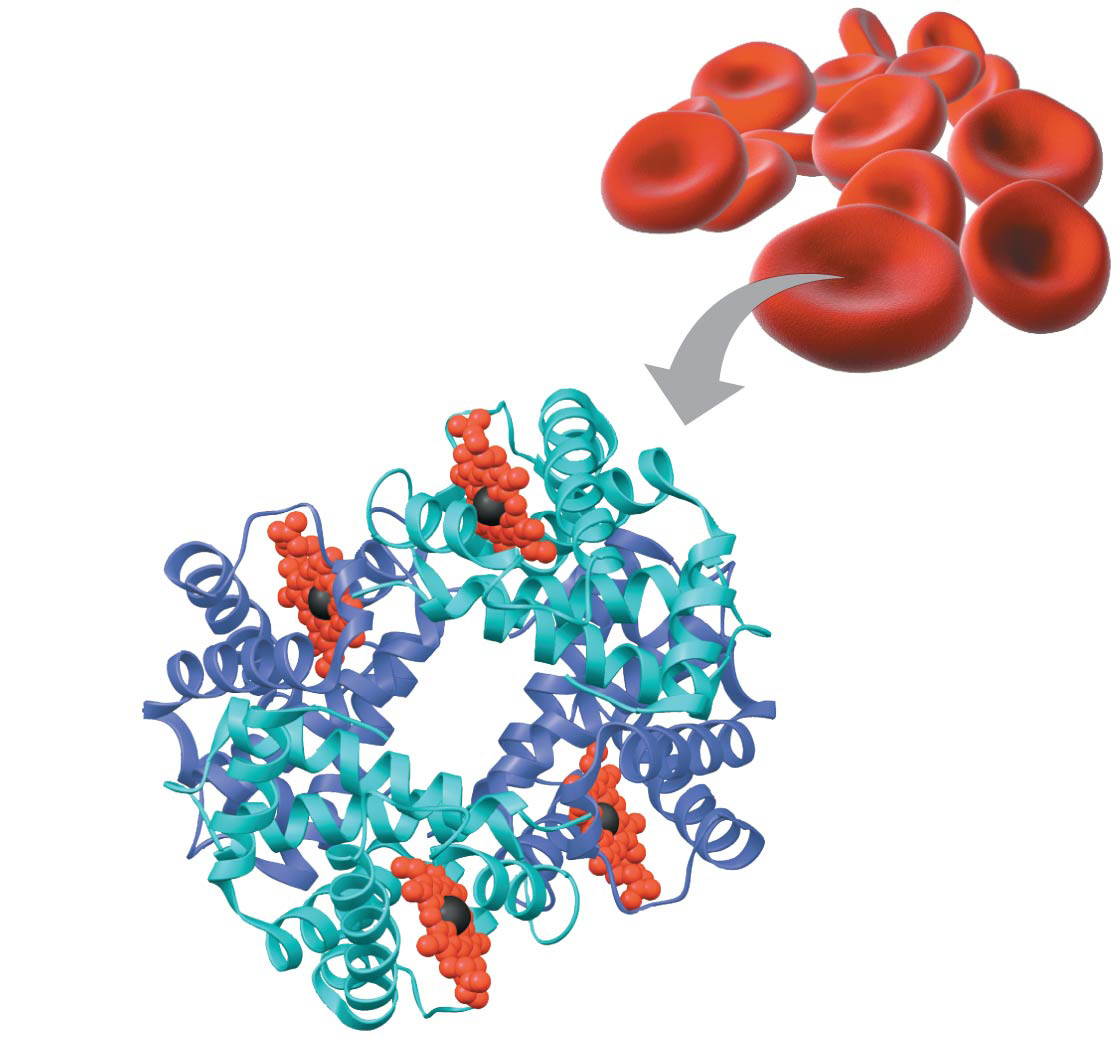 Heme
Iron
𝛃 subunit
𝛂 subunit
𝛂 subunit
𝛃 subunit
Hemoglobin
[Speaker Notes: Figure 5.18f Exploring levels of protein structure (part 6: hemoglobin)]
Concept 5.4: Proteins include a diversityof structures, resulting in a wide rangeof functions
What determines protein stricture?
In addition to primary structure, physical and chemical conditions can affect structure
Alterations in pH, salt concentration,temperature, or other environmental factorscan cause a protein to unravel
This loss of a protein’s native structure iscalled denaturation
A denatured protein is biologically inactive
Figure 5.20-1
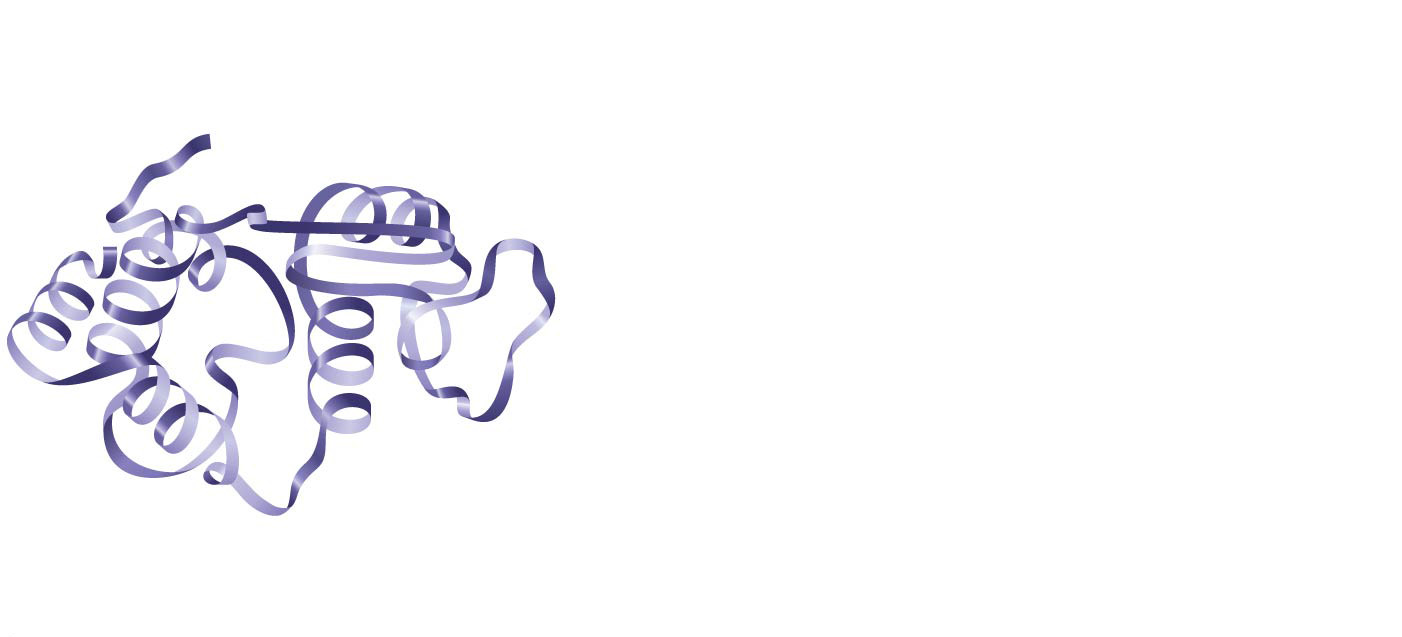 Normal protein
[Speaker Notes: Figure 5.20-1 Denaturation and renaturation of a protein (step 1)]
Figure 5.20-2
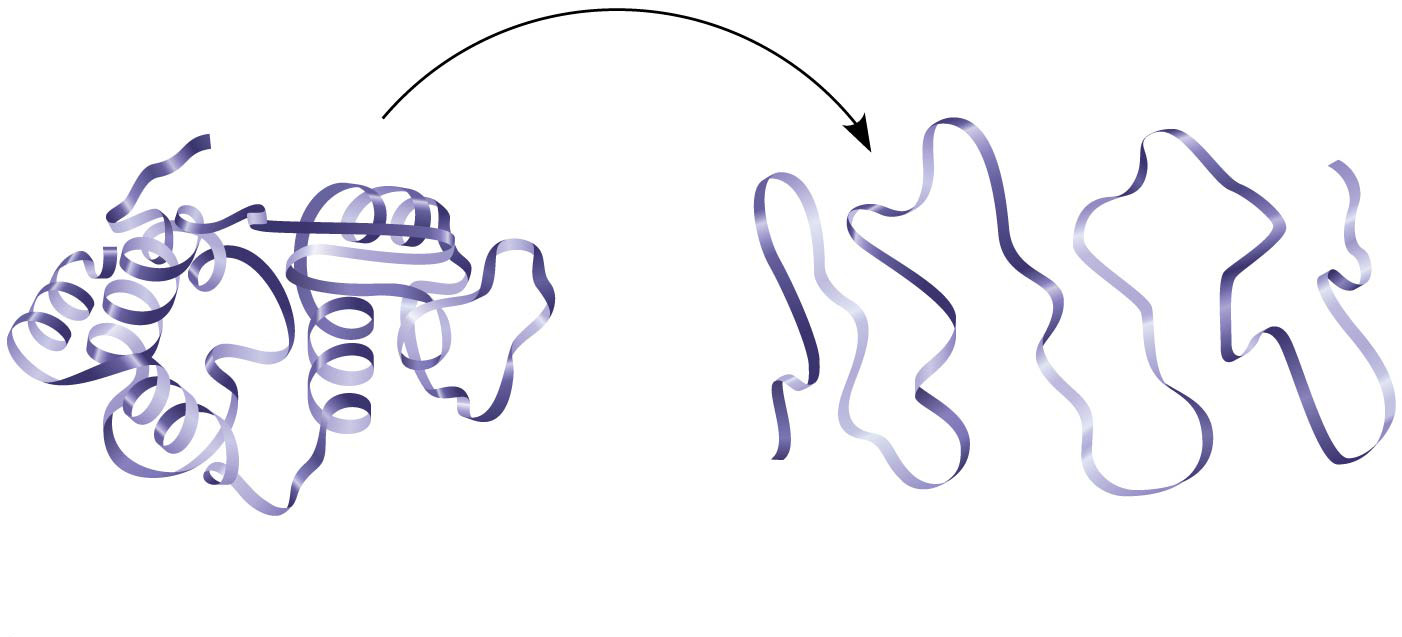 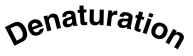 Normal protein
Denatured protein
[Speaker Notes: Figure 5.20-2 Denaturation and renaturation of a protein (step 2)]
Figure 5.20-3
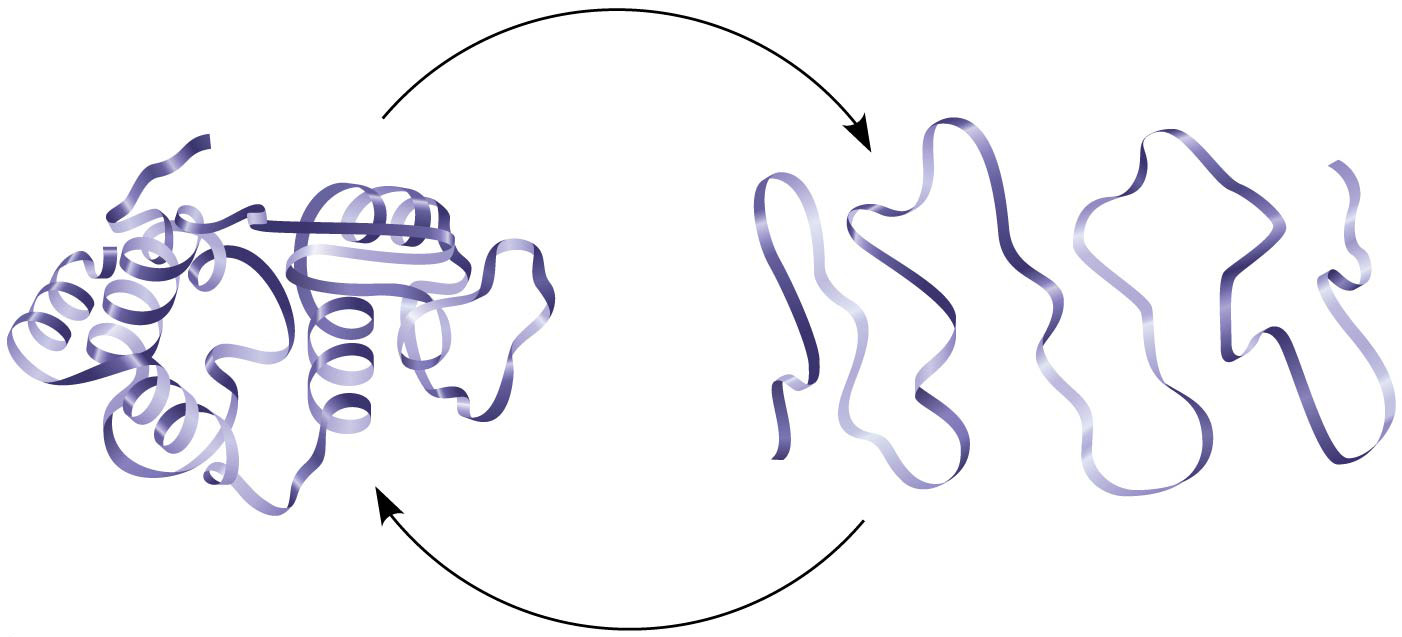 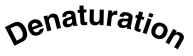 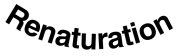 Normal protein
Denatured protein
[Speaker Notes: Figure 5.20-3 Denaturation and renaturation of a protein (step 3)]
Summary of key concepts: proteins
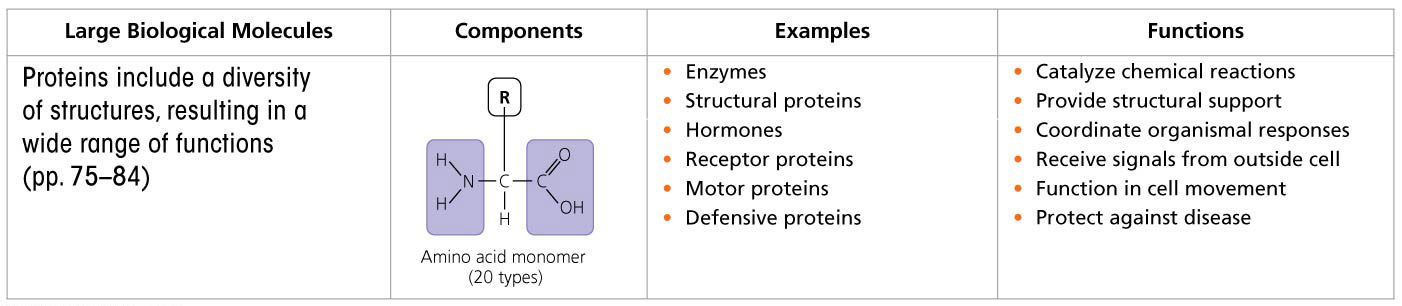 [Speaker Notes: Figure 5.UN05 Summary of key concepts: proteins]
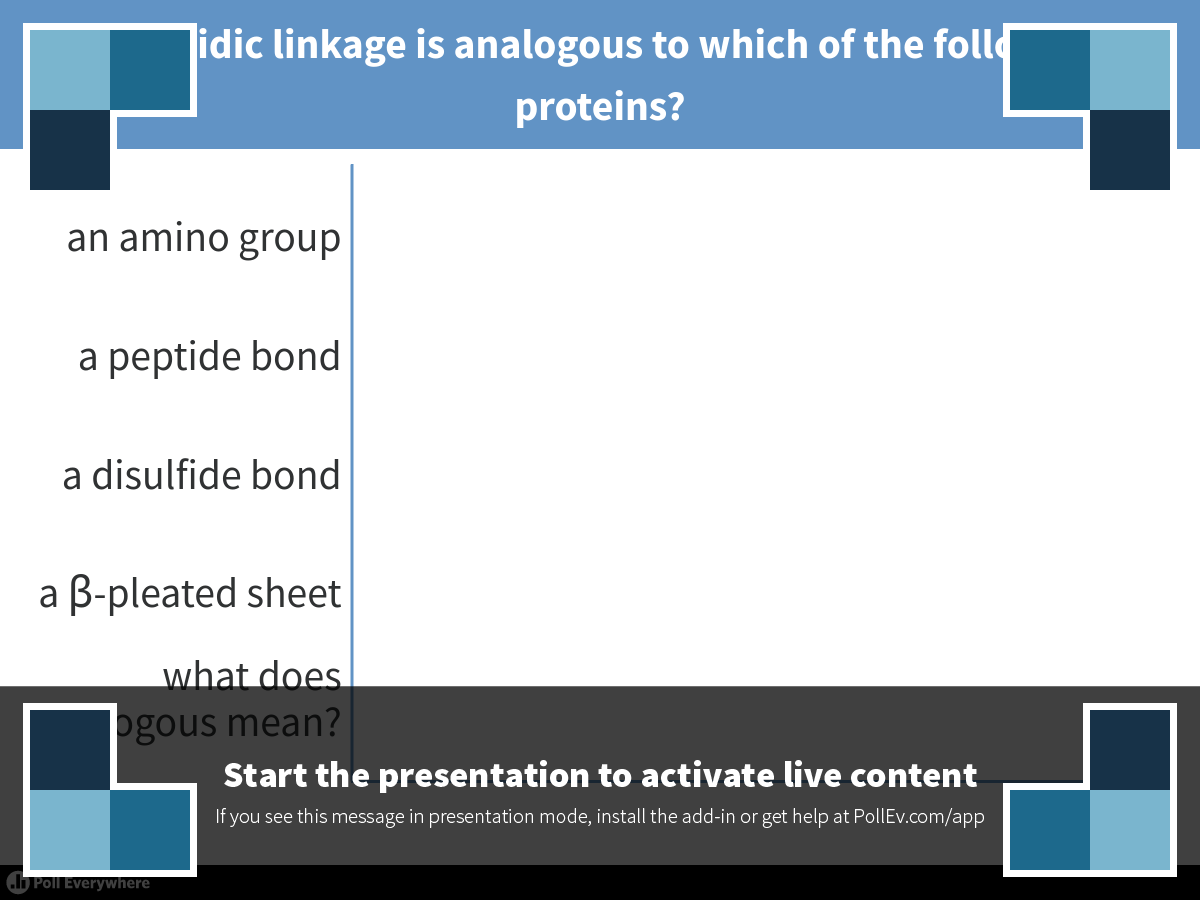 [Speaker Notes: A glycosidic linkage is analogous to which of the following in proteins?
https://www.polleverywhere.com/multiple_choice_polls/TGtinRurcc6eWvv]
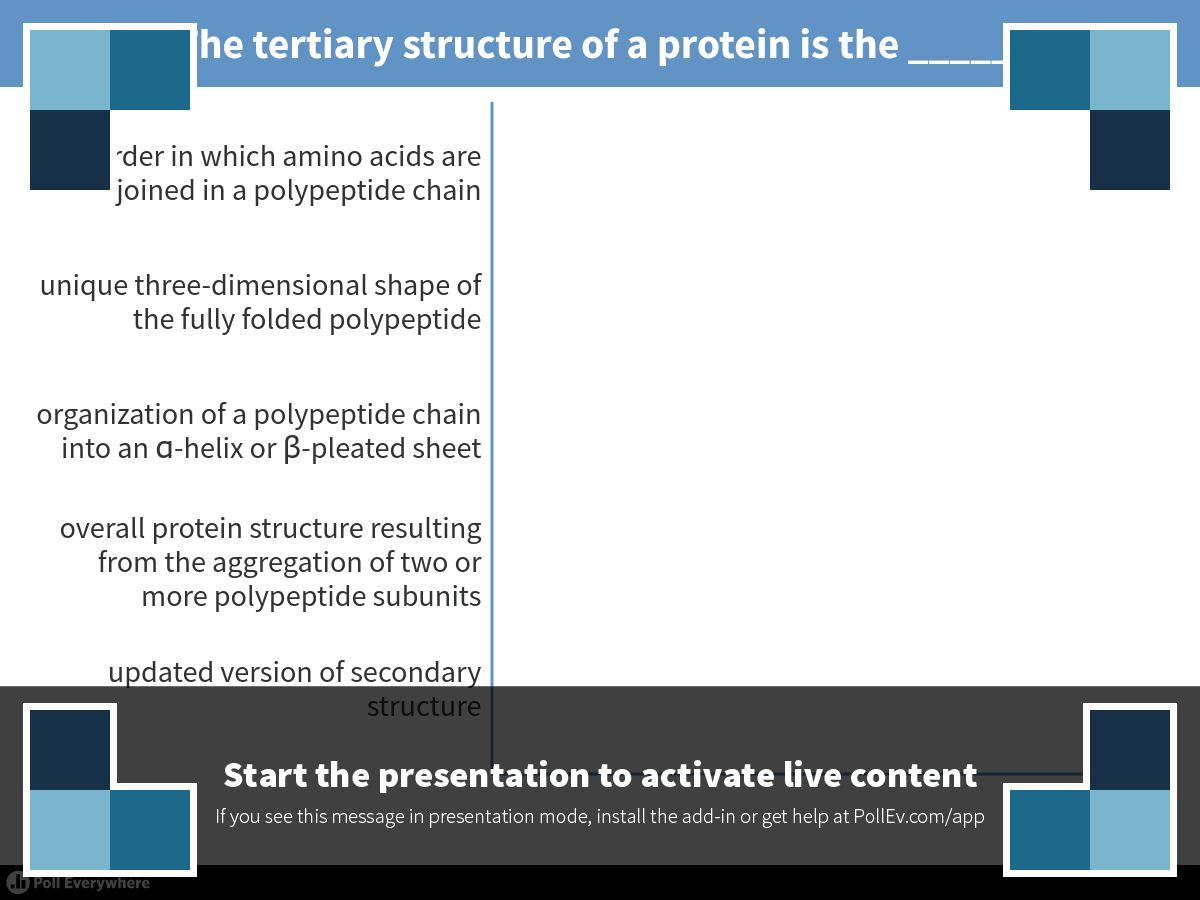 [Speaker Notes: The tertiary structure of a protein is the _____.
https://www.polleverywhere.com/multiple_choice_polls/d44A86u08LBOMtX]
Do Now
For EACH macromolecule we’ve covered, write down or type out:
The macromolecule itself
Polymer or not polymer
Name of monomer or structural subunit(s)
Name of bond that links subunits
Name of process that builds complex molecules
Name of process that breaks down complex molecules
Overview
Concept 5.1: Macromolecules are polymers, built from monomers
Concept 5.2: Carbohydrates serve as fuel and building material
Concept 5.3: Lipids are a diverse group of hydrophobic molecules
Concept 5.4: Proteins include a diversityof structures, resulting in a wide rangeof functions
Concept 5.5: Nucleic acids store, transmit, and help express hereditary information
Concept 5.5: Nucleic acids store, transmit, and help express hereditary information
The amino acid sequence of a polypeptide is programmed by a unit of inheritance calleda gene
Genes consist of DNA, a nucleic acid made of monomers called nucleotides
Concept 5.5: Nucleic acids store, transmit, and help express hereditary information
Roles of Nucleic Acids
There are two types of nucleic acids
Deoxyribonucleic acid (DNA)
Ribonucleic acid (RNA)
DNA provides directions for its own replication
DNA directs synthesis of messenger RNA (mRNA) and, through mRNA, controls protein synthesis
This process is called gene expression
Concept 5.5: Nucleic acids store, transmit, and help express hereditary information
Components of Nucleic Acids
Nucleic acids are polymers called polynucleotides
Each polynucleotide is made of monomers called nucleotides
Each nucleotide consists of a nitrogenous base, a pentose sugar, and one or more phosphate groups
The portion of a nucleotide without the phosphate group is called a nucleoside
Summary of key concepts: nucleic acids
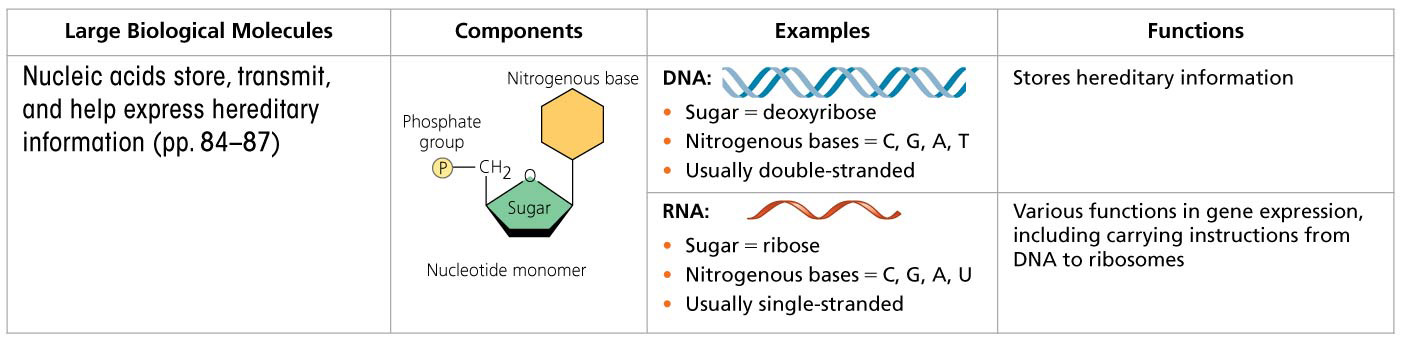 [Speaker Notes: Figure 5.UN06 Summary of key concepts: nucleic acids]
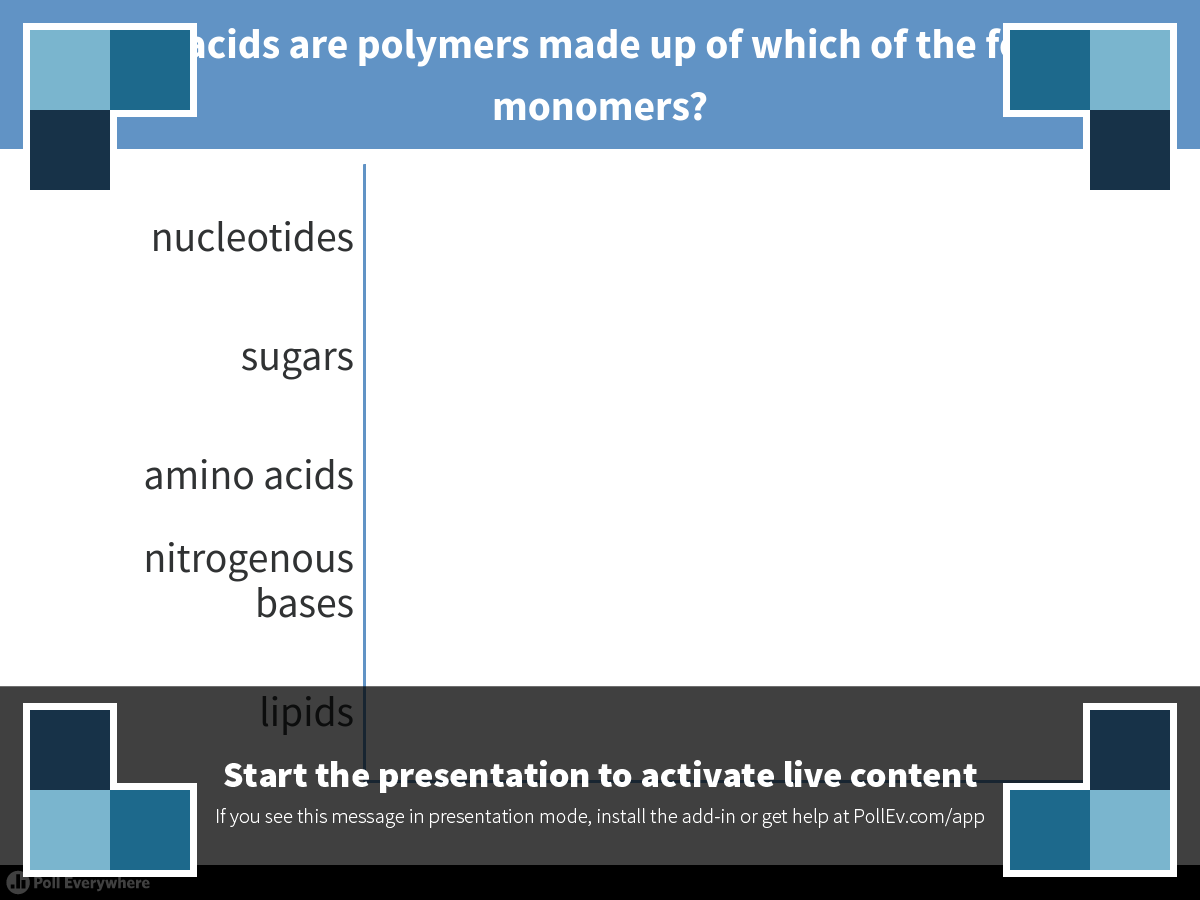 [Speaker Notes: Nucleic acids are polymers made up of which of the following monomers?
https://www.polleverywhere.com/multiple_choice_polls/SzVQ9ZV0Jiv0uzv]
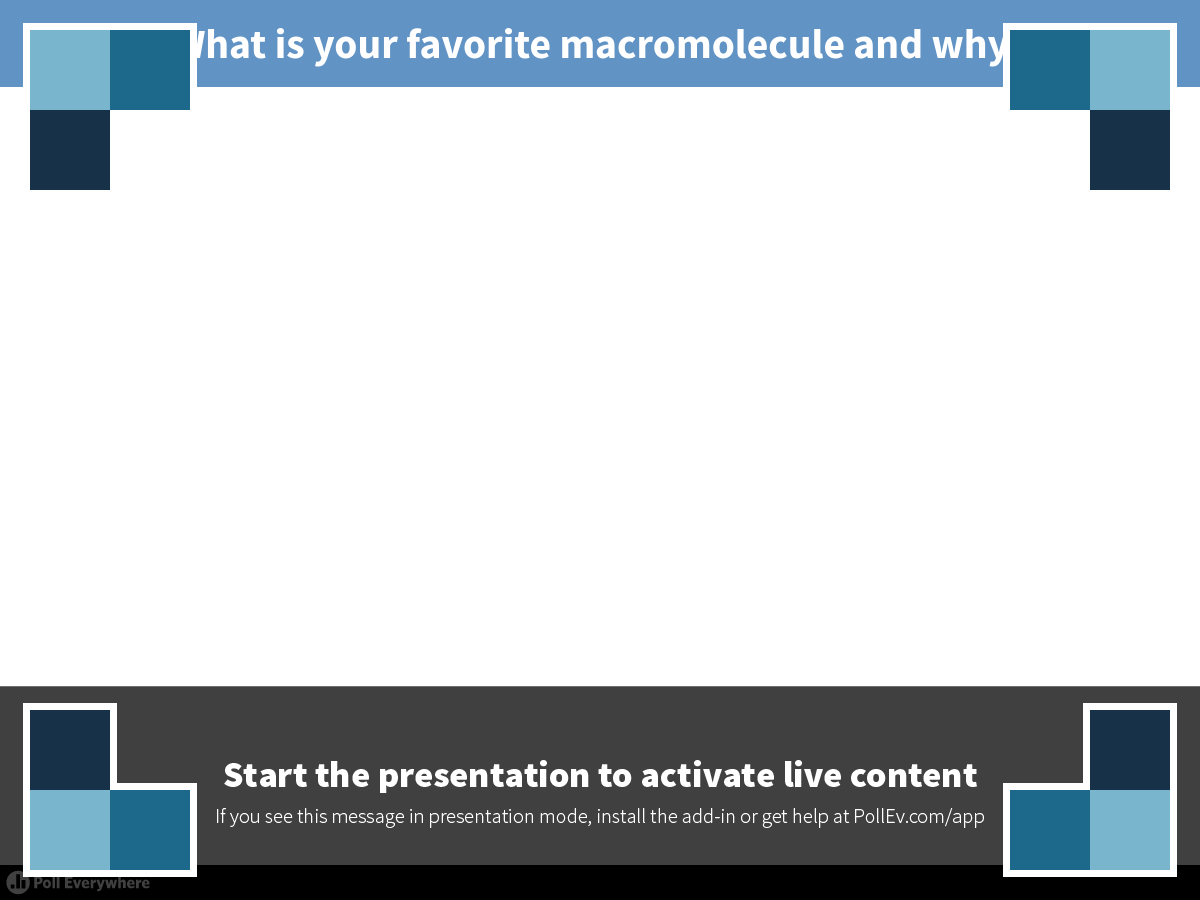 [Speaker Notes: What is your favorite macromolecule and why?
https://www.polleverywhere.com/free_text_polls/Ws02qrFOorZrVvw]
Overview
Concept 5.1: Macromolecules are polymers, built from monomers
Concept 5.2: Carbohydrates serve as fuel and building material
Concept 5.3: Lipids are a diverse group of hydrophobic molecules
Concept 5.4: Proteins include a diversityof structures, resulting in a wide rangeof functions
Concept 5.5: Nucleic acids store, transmit, and help express hereditary information
Macromolecules Activity
SWBAT: 
Assess a variety of unknown food labels in relation to the presence of biological macromolecules by analyzing their nutritional information and ingredients.
Driving question: 
How do the macromolecules of life show up in our everyday lives, specifically, in what we eat?
Macromolecules Activity
Your Task
In your groups, look at the unknown food labels provided to you.
Write down which macromolecules are present and at what quantity (in grams/milligrams).
Look at the ingredients…figure out which ingredient most probably contributes to which macromolecule…explain! 
Take a guess at what the food item may be.
Present your finding to the class.
Eat the food items.
Exit Ticket
Write down which macromolecule would be the primary ingredient in this:
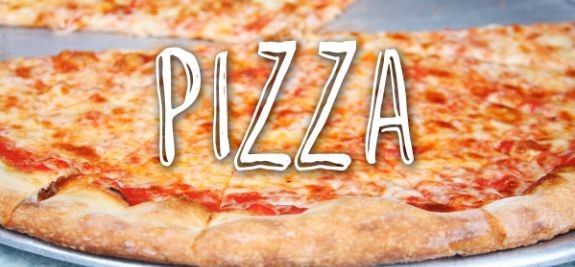